Secondary Metabolites from Plant Sources
1
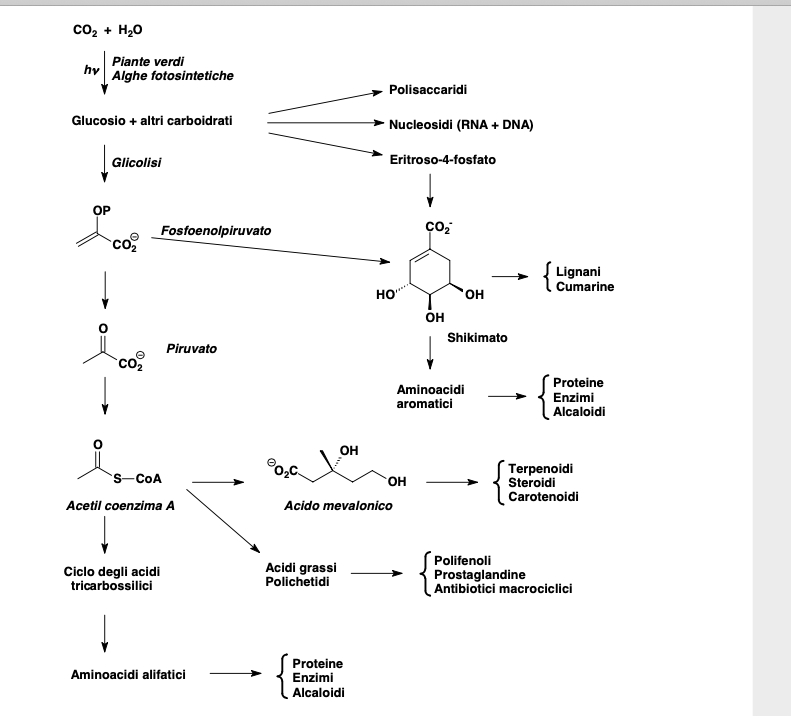 2
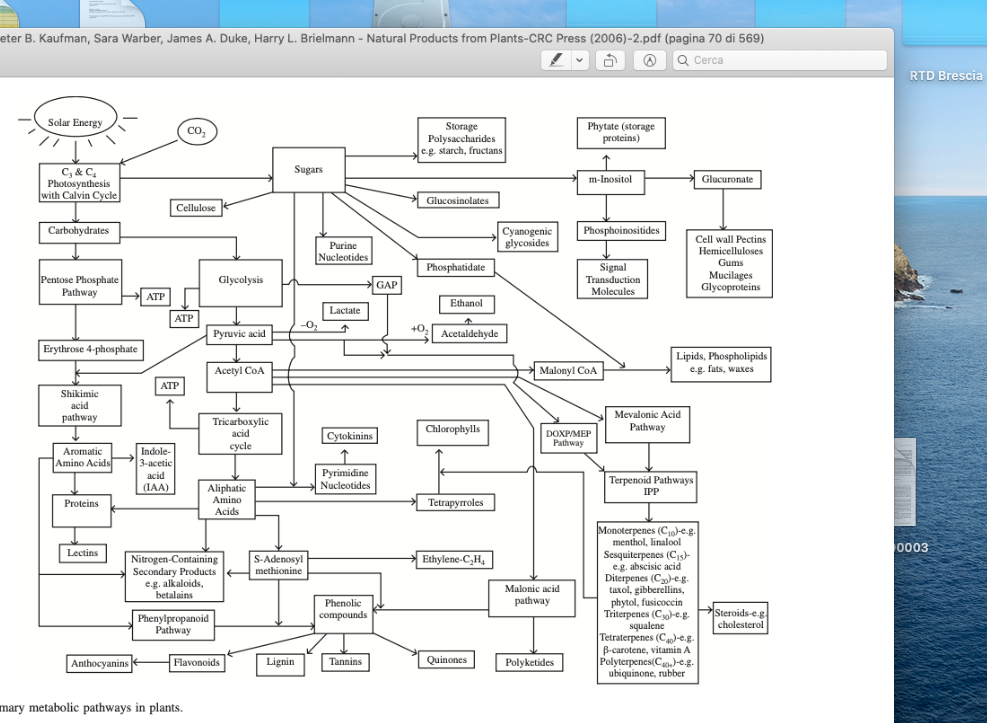 3
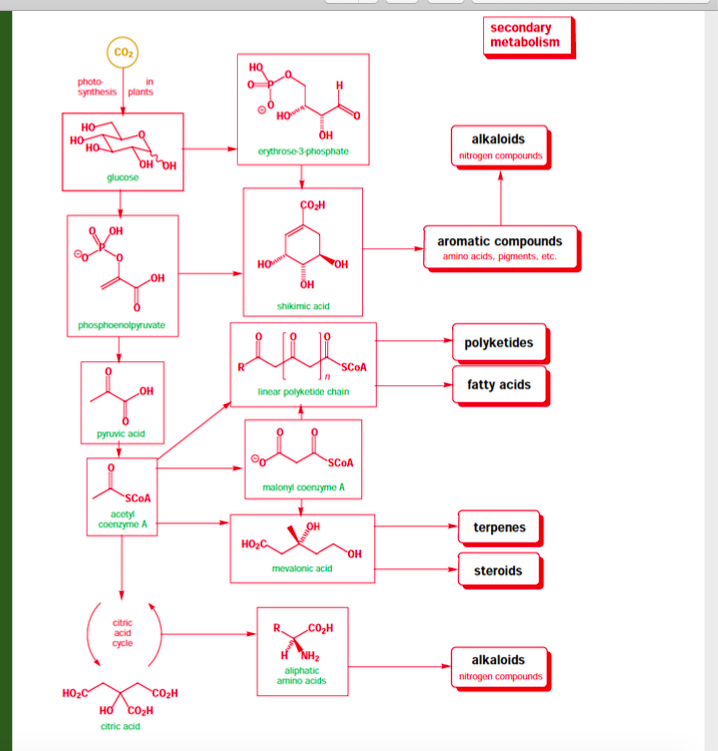 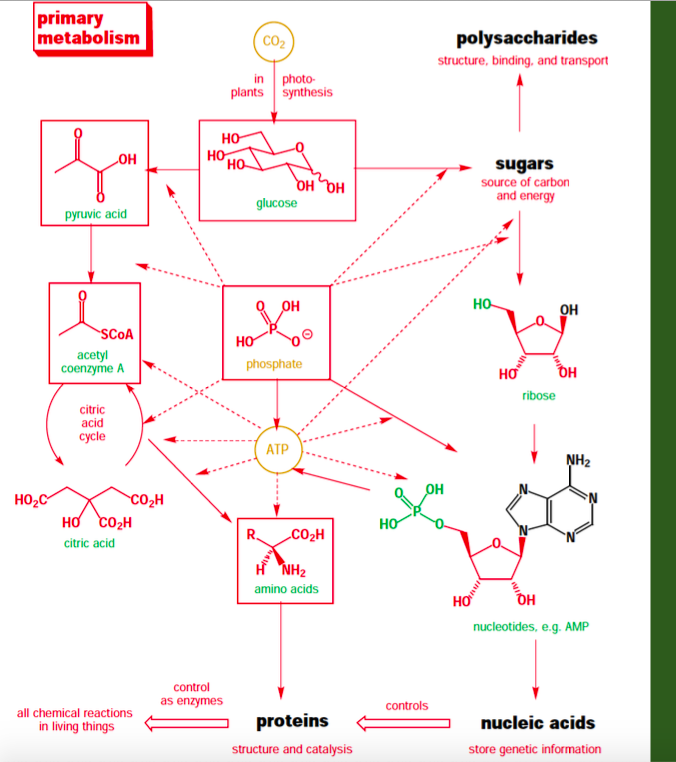 erytrose 4-phosphate
4
Solar energy
CO2
TERPENOID
PATHWAY 
IPP
PENTOSE PHOSPHATE P.
ERYTROSE 4-PHOSPHATE
SHIKIMIC ACID P.
C3-C4 photosynthesis with Calvin Cycle
Carbohydrates
PHOSPHOENOLPYRUVATE
SUGARS
GLYCOLYSIS
ACETYL-CoA
LIPIDS, PHOSPHOLIPIDS, FATS, WAXES
MALONYL-CoA
GLUCOSINOLATES
DOXP/MEP 
PATHWAY
MEVALONIC ACID P.
CELLULOSE
TCA
ALIPHATIC AA
AROMTIC AA
MO-SESQUI-DI-TRI-TETRA-POLY
TERPENES
ANTHOCYANINS
FLAVONOIDS
LIGNIN
TANNINS
QUINONES
NITROGEN-CONTAINING SECONDARY PRODUCTS (e.g. ALKALOIDS)
PHENOLIC COMPOUNDS
PHENYLPROPANOID P.
5
Common to plants, microbes, and mammals are the pentose phosphate pathway, glycolysis, and the tricarboxylic acid (TCA) cycle that are concerned with aerobic respiration and adenosine triphosphate (ATP) biosynthesis — the key energy molecule of the cell. 
In plants: the carbon reduction cycle in photosynthesis and the shikimic acid pathway. 
The majority of all essential products are made from sugars, acetyl CoA (coenzyme A), or amino acids.
Secondary metabolites: terpenoids, nitrogen-containing compounds, and phenolic compounds have not any impact on the growth and development of the plant.
6
The main precursor molecule that leads to synthesis of terpenoids is IPP, isopentenyl diphosphate 


There are two pathways that lead to the synthesis of IPP: (1) in the cytosol, IPP is formed from pyruvic acid via acetyl-CoA and mevalonic acid; (2) in plastids, it is synthesized from pyruvic acid and glyceraldehyde-3-phosphate (GAP) via 1-deoxy-D-xylulose-5-phosphate (DOXP) and 2-C-methyl-D-erythritol-4-phosphate (MEP).
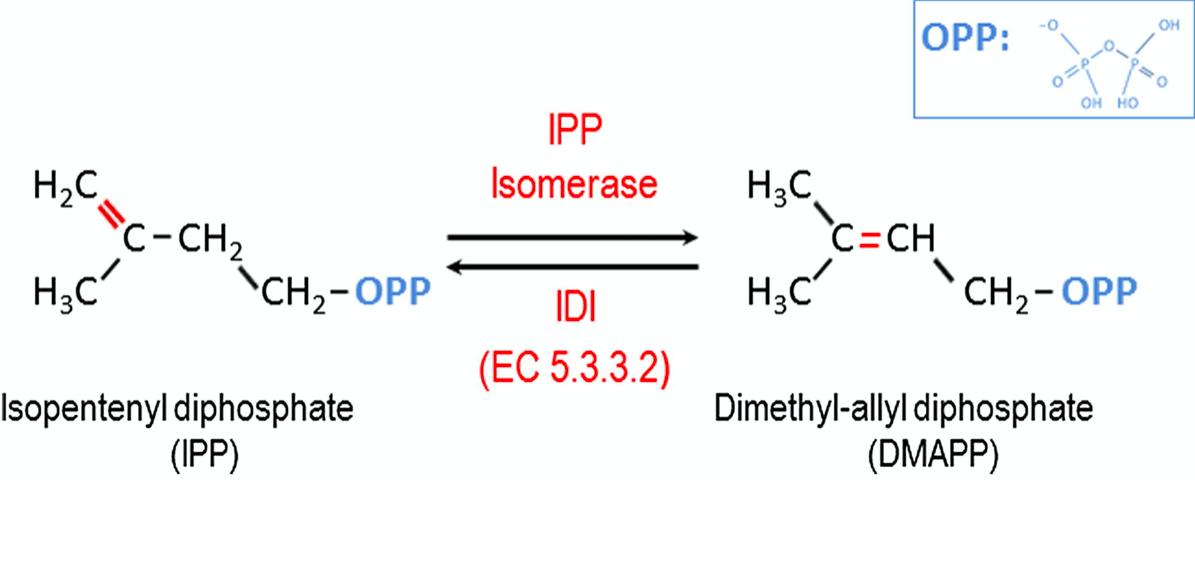 IDI, isopentenyl diphosphate isomerase
7
Biosynthesis of IPP
The mevalonic acid (MVA) pathway
The non-mevalonate pathway also called methyl-erythritol-phosphate (MEP) pathway
MVA pathway: 3 acetyl-CoA are converted to IPP, via HMG-CoA (hydroxymethylglutaryl-CoA) and mevalonic acid intermediates
MEP pathway (plastids):  condensation of pyruvate and G3P, production of 1-deoxy-D-xylulose-5-phosphate, which is reduced to 2-C-methyl-D-erythritol-4-phosphate before to be converted simultaneously to both IPP and DMAPP.
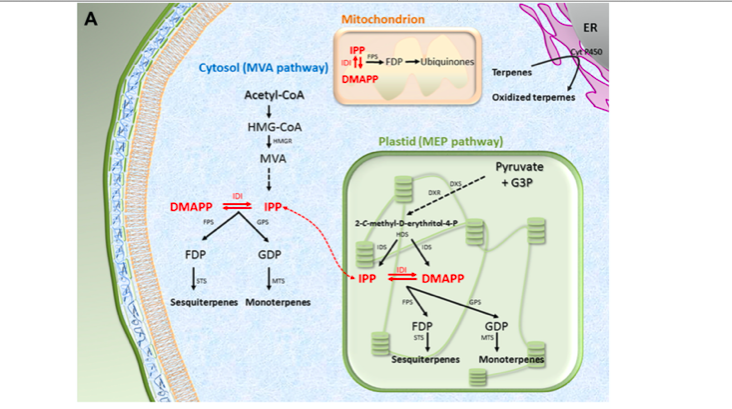 doi:10.1016/j.biochi.2012.03.021
8
Biosynthesis of IPP
The last enzyme of the pathway is an hydroxymethylbutenyl diphosphate reductase also called iso-pentenyl diphosphate:dimethylallyl diphosphate synthase (IDS)


IDS  produces IPP/DMAPP
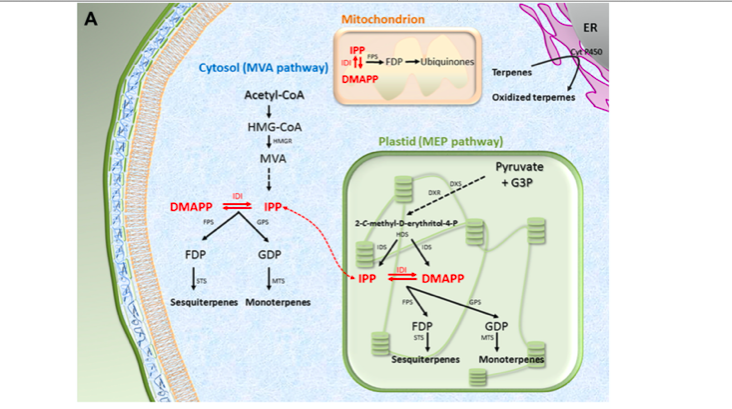 doi:10.1016/j.biochi.2012.03.021
9
Terpenes can be classified according to their basic structure and function 

These polymers are of different sizes, ranging from the C5 basic units (hemiterpenes) to high molar mass polymers such as natural rubber made of thousands C5 units

The enzyme controlling the availability and isomerization of both universal units IPP and DMAPP is the iso- pentenyl diphosphate isomerase, also called IDI

IPP isomerase (EC 5.3.3.2) catalyzes the crucial conversion of IPP into DMAPP, in an Mg-dependent and reversible isomerization process
doi:10.1016/j.biochi.2012.03.021
10
More than 65,000 terpenes are produced by Nature. 

These molecules represent the oldest and the largest class of small biomolecules, constituting the so-called “terpenome”. 

They perform a large variety of functions and properties in all living organisms, making them an incredible resource of natural products.

They are widely represented in plants, where they act as insecticides, pesticides, pollinator attractors, hormones, flavors, pigments, etc. 

Their features make isoprenoids very attractive for applications in food, and cosmetics (for example as essential oils), and chemical, pharmaceutical and rubber industries. 

Terpenes produced in the terpenoid pathway serve a huge variety of functions in photosynthesis, hormone-controlled development (gibberellin and abscisic acid), and flower coloration and scent to name a few. For humans, they are a source for rubber, essential oils (perfumes), and medicinal drugs such as Taxol® (an anticancer drug).
11
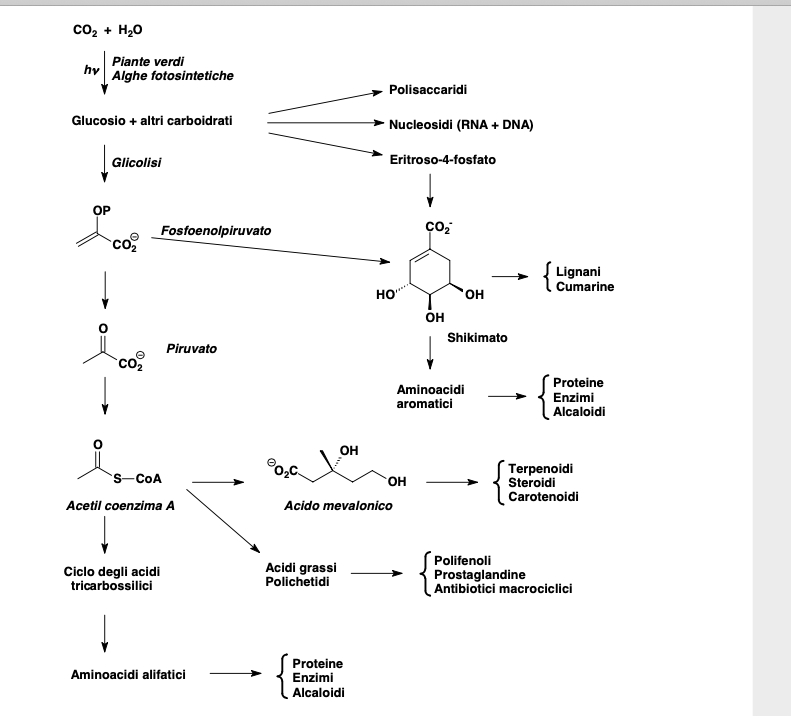 12
Fatty acids, polifunctional molecules
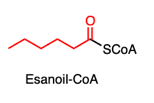 Unità C6 di esanoato: unità starter nella formazione dei cannabinoidi

Cannabinoidi un gruppo di terpeni fenolici isolati dalla Canapa indiana (Cannabis sativa). 

Il principale componente psicoattivo è il Tetraidrocannabinolo (THC)
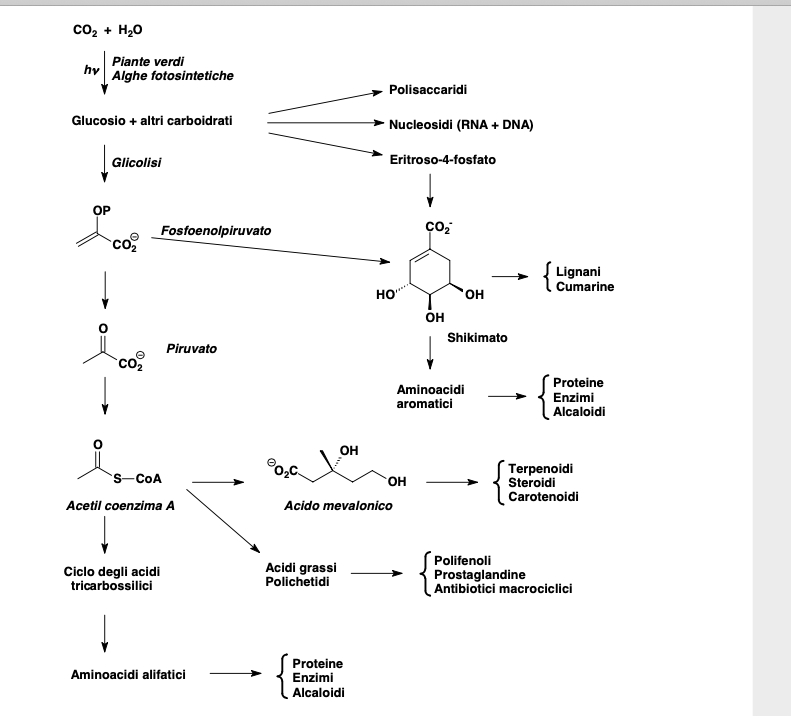 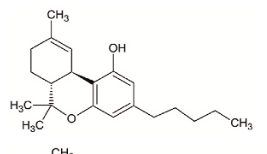 13
Tetraidrocannabinolo (THC)
Fatty acids, polifunctional molecules
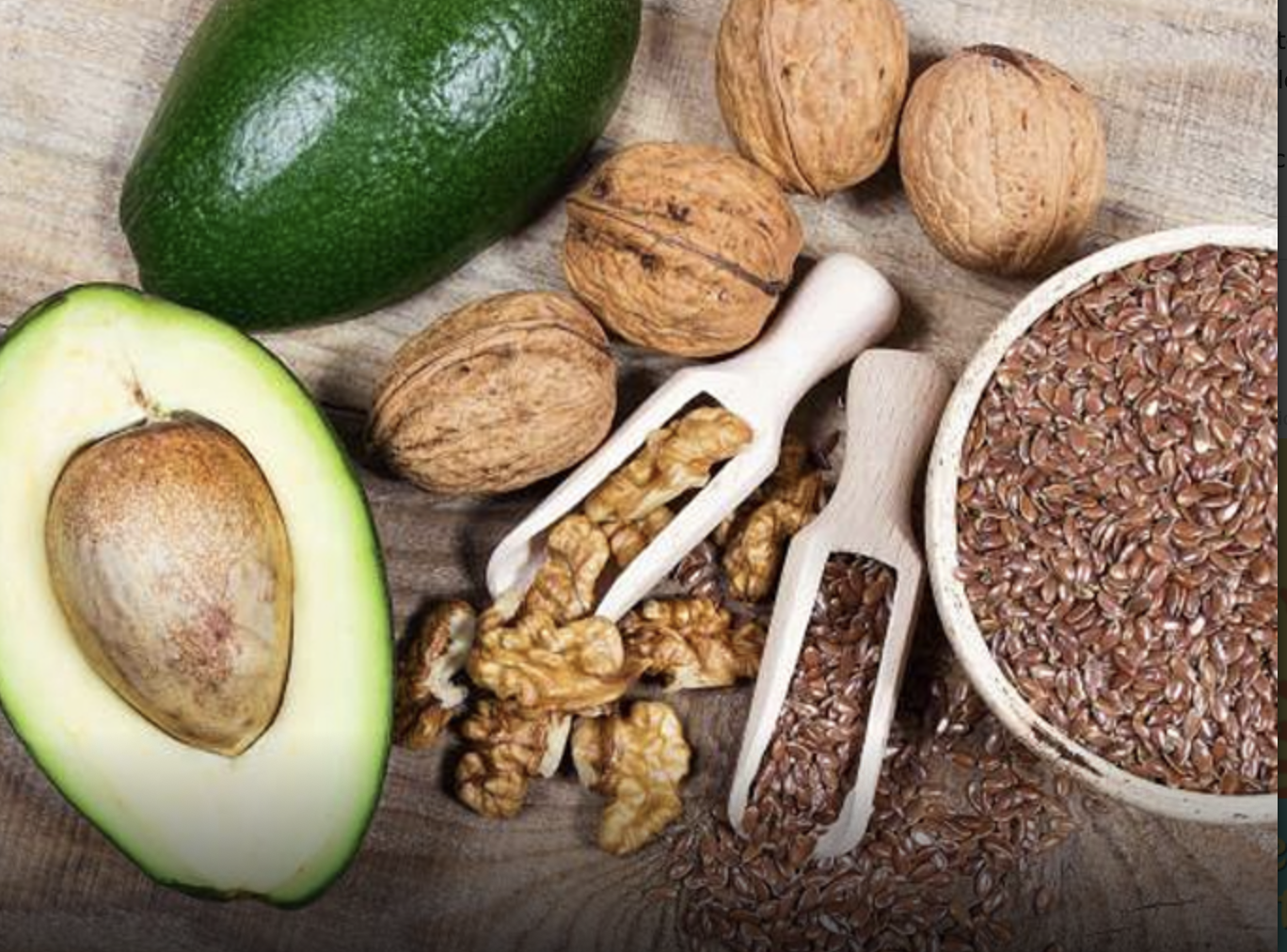 14
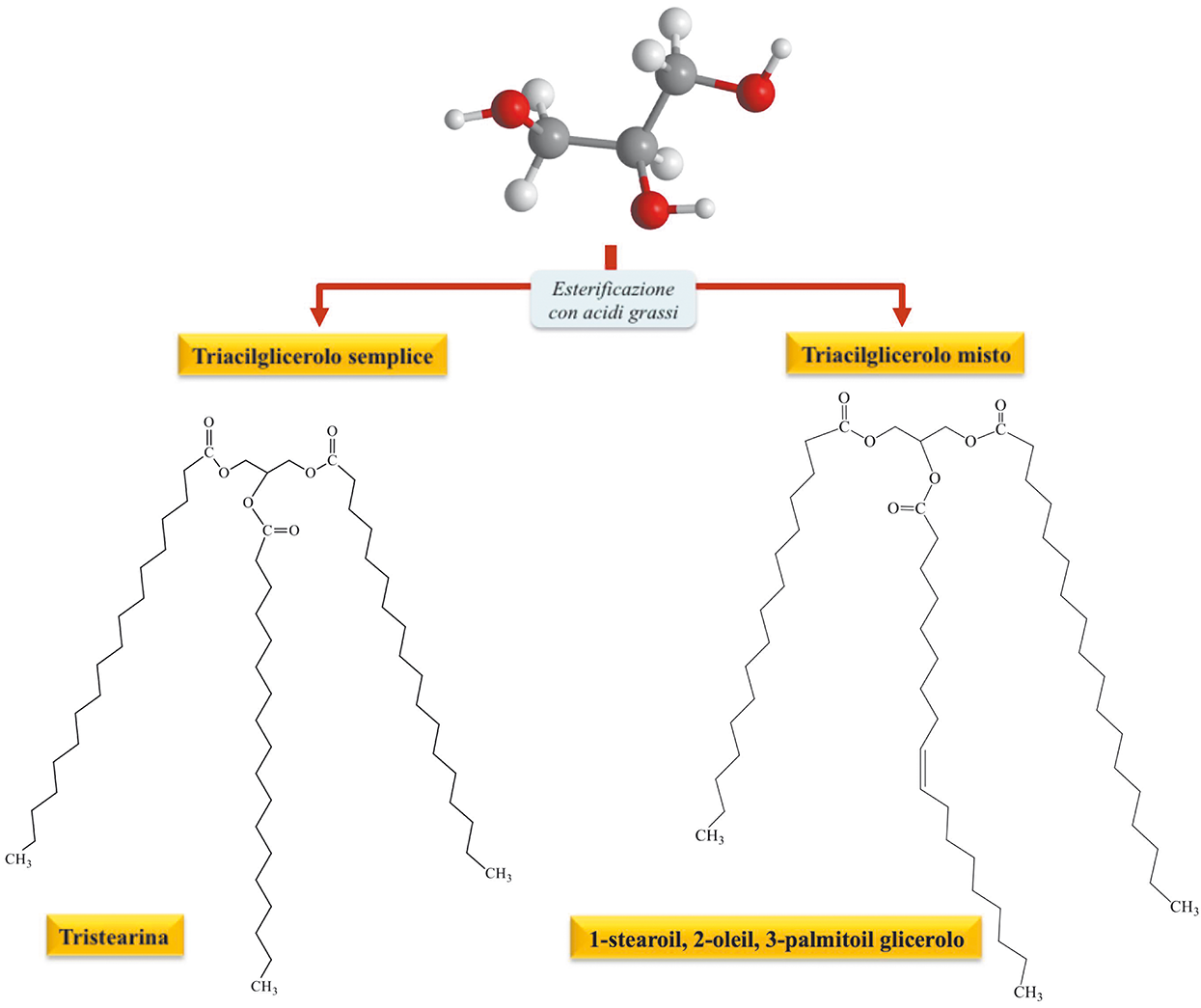 Lipds are classified in simple and complex lipids: 

Simple lipids: triacilglycerols, steroids and waxes;

 Complex lipids: phospholipids and glycolipids

Triacilglycerol are more than 90% of total lipids
15
Triglycerides are the main natural fats. Triglycerides are called simple if the three alcoholic groups of glycerol are esterified by the same fatty acid, mixed if the fatty acids are different.
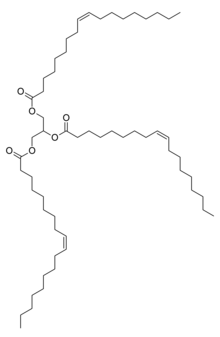 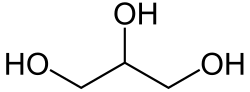 glicerolo
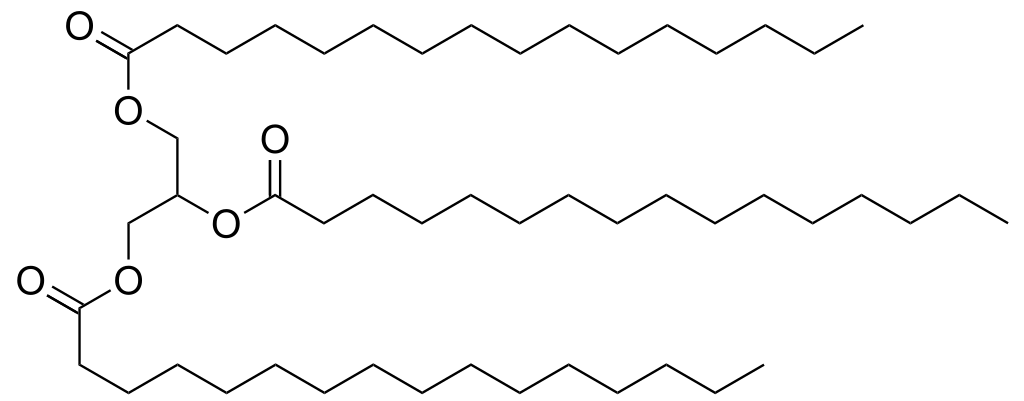 Lipide
Example of a triglyceride with 3 double cis bonds, triolein (up 80% olive oil). The molecule has an irregular shape and packs with difficulty, remaining fluid at room temperature
16
Fatty Acids
Fatty acids are the simplest lipids. They are characterized by a polar hydrophilic head region connected to a long hydrophobic tail.

There are well over one hundred different types of fatty acids, though the most common in plants are oleic acid and palmitic acid. 

The hydrocarbon chain may be saturated, as in palmitic acid, or unsaturated, as in oleic acid.

Fatty acids differ from each other primarily in chain length and the locations of multiple bonds. Thus, palmitic acid (16 carbons, saturated) is symbolized 16:0; oleic acid, which has 18 carbons with one cis double bond at carbon 9, may be symbolized 18:1. (Double bonds cis unless otherwise indicated).
17
Fatty Acids
In higher plants, the most abundant fatty acids have an number of carbons ranging from C14 to C22. 

In higher plants and animals, the predominant fatty acid residues are those of the C16 and C18 species of palmitic, oleic, linoleic, and stearic acids. 

Unsaturated fatty acids predominate in higher plants, with oleic acid (C18) being one of the most common.
Unsaturated fatty acids have lower melting points than saturated fatty acids of the same chain lengths. 

Plants produce very important storage forms of lipids (fats and oils) as energy reserves in fruits and seeds, such as the fats and oils found in avocados, olives, soybeans, sunflower seeds and peanuts.
18
These stored lipids are often found in the cytoplasm of either cotyledon or endosperm cells in organelles known as spherosomes (also called lipid bodies), which, like vesicles, bud off of the ER. 

In addition to the typical lipid cell components, plants have different metabolic pathways that produce waxes that make up the protective cuticle of epidermal cells. Waxes containing polymeric esters formed by the linking of several Ω-hydroxyacids are especially prominent in the waxy coatings of conifer needles.
19
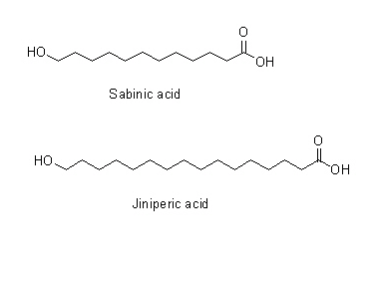 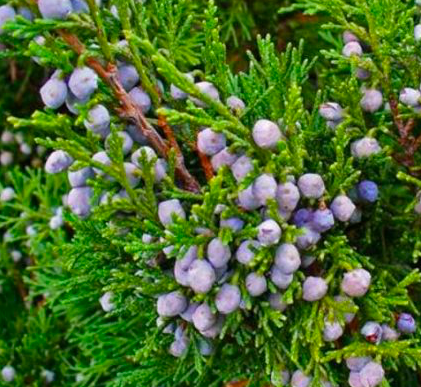 Juniperus sabina, Ginepro sabina
The two most common acids in such waxes are sabinic acid, and juniperic acid
20
Fatty acids
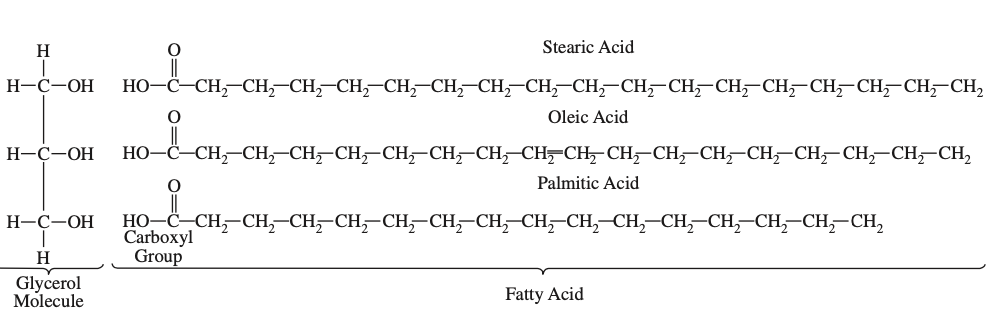 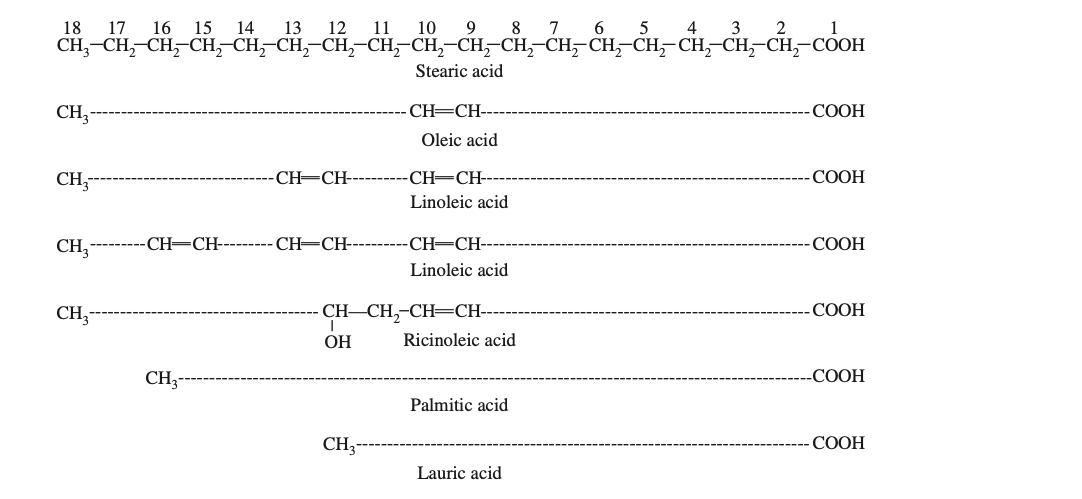 21
Fatty Acids
22
Saturated fatty acids
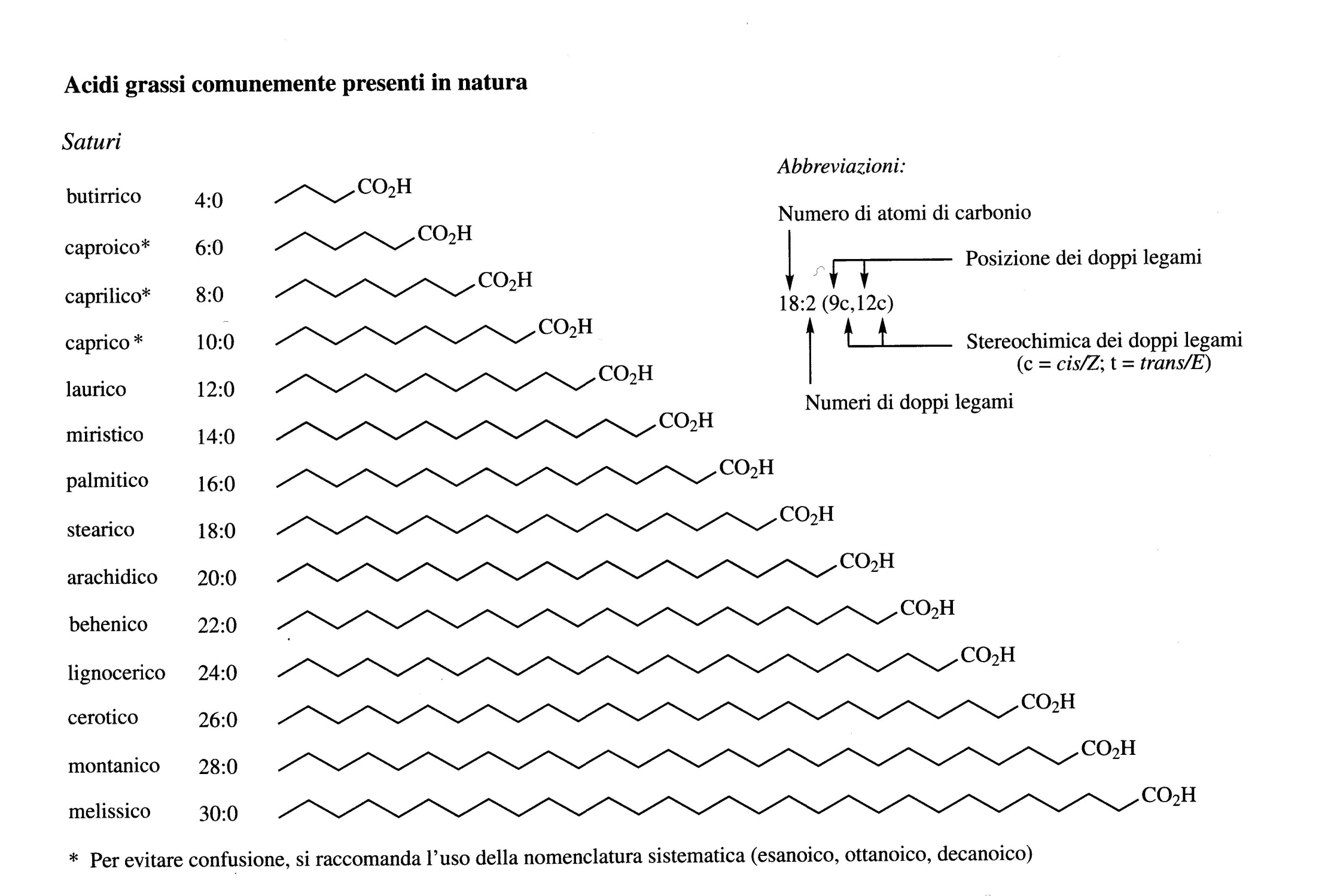 23
Unsaturated fatty acids
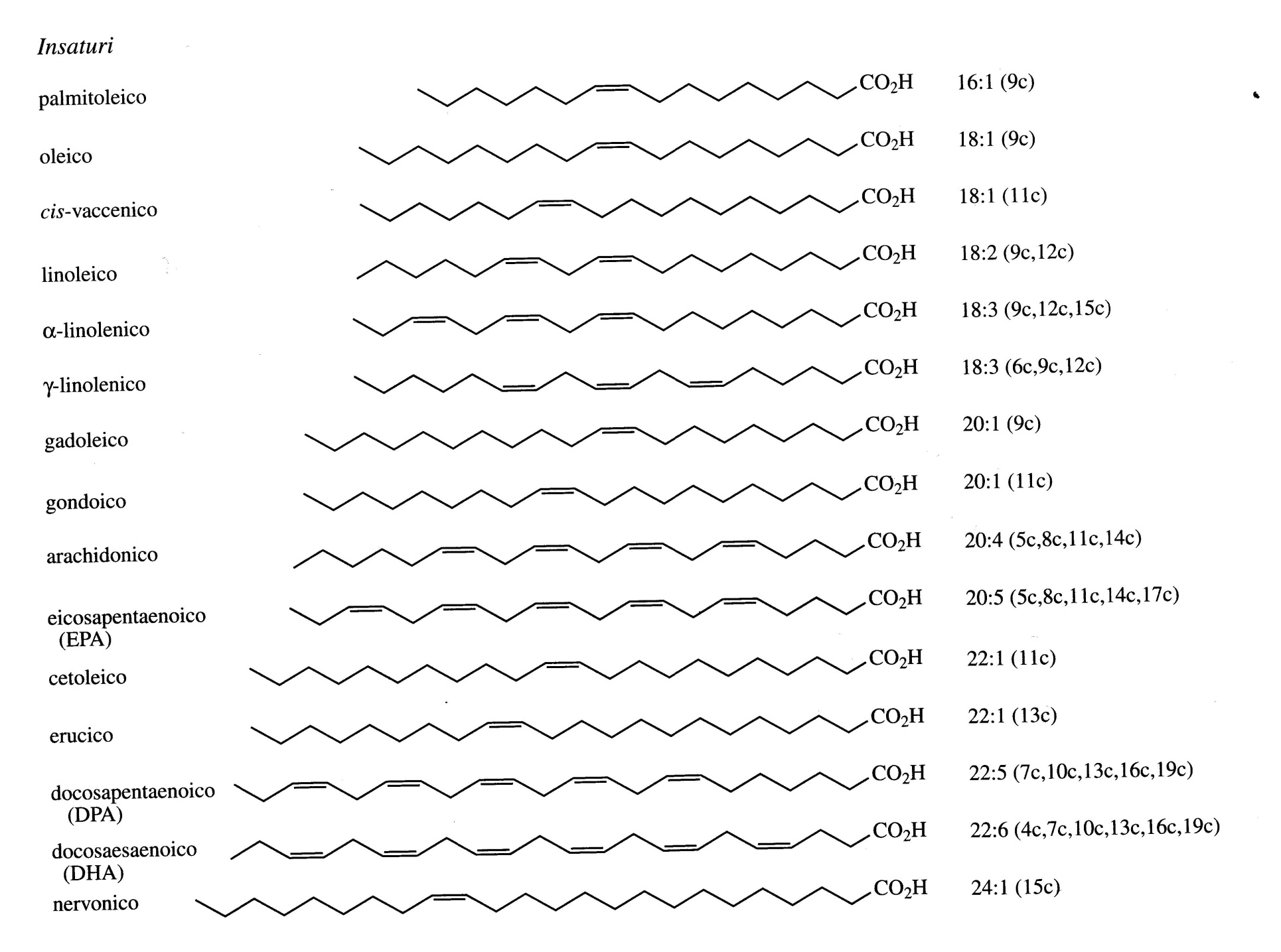 24
25
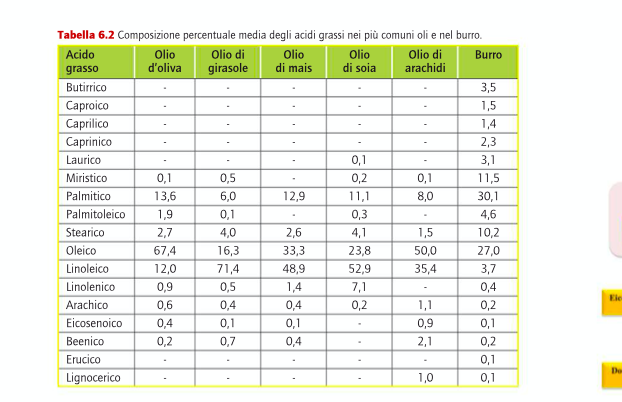 26
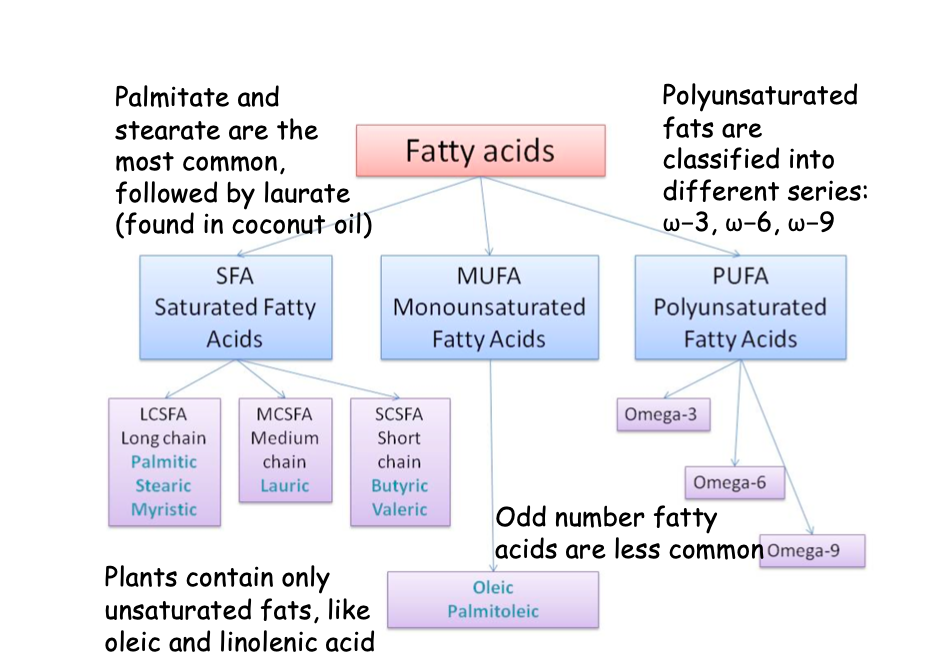 27
PUFA (Polyunsaturated Fatty Acids)
ω-6 ( linoleic acid) series and ω-3 ( linolenic cid) series fatty acids are essential for diet

Arachidonic acid is synthetized from linoleic acid and it is the precursor of eicosanoids
28
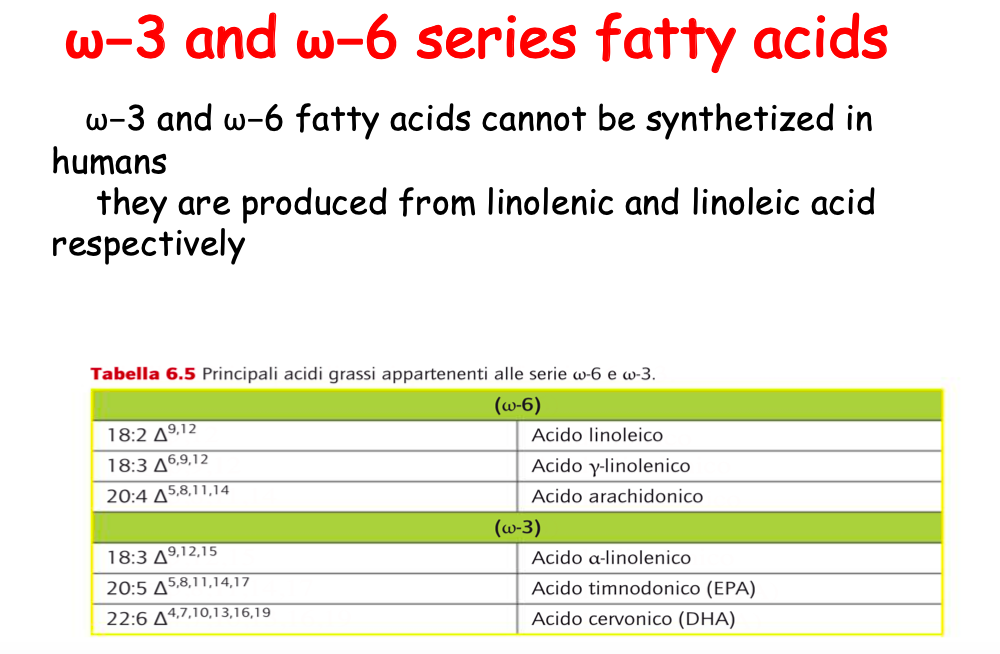 Fatty acids in fish oil are long-chain with many unsaturations such as eicosapentaenoic acid (EPA) and docosahexaenoic acid (DHA) and docosapentaeonic acid (DPA)
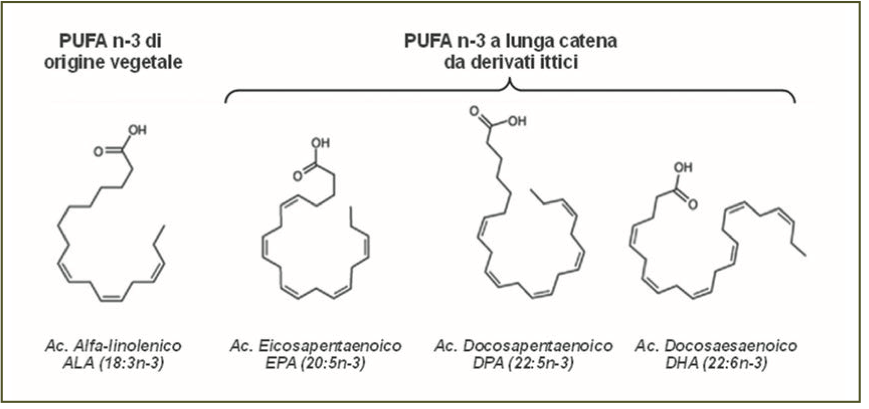 Fatty acids are called "essential fatty acids" (EFA) and having a double bond 3 carbons from the methyl terminus they are grouped together under the name of ω-3 fatty acids.
30
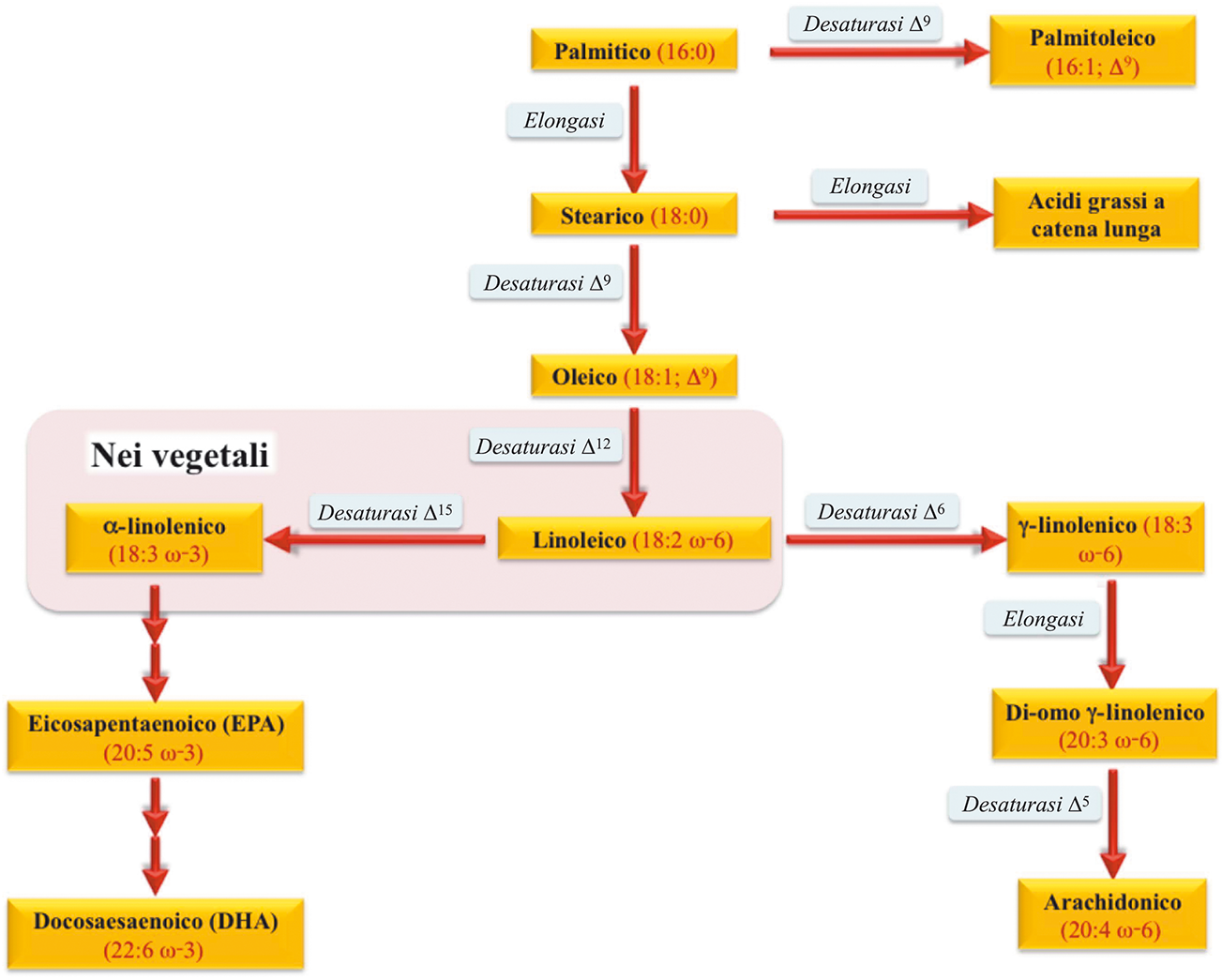 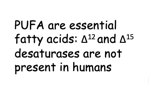 31
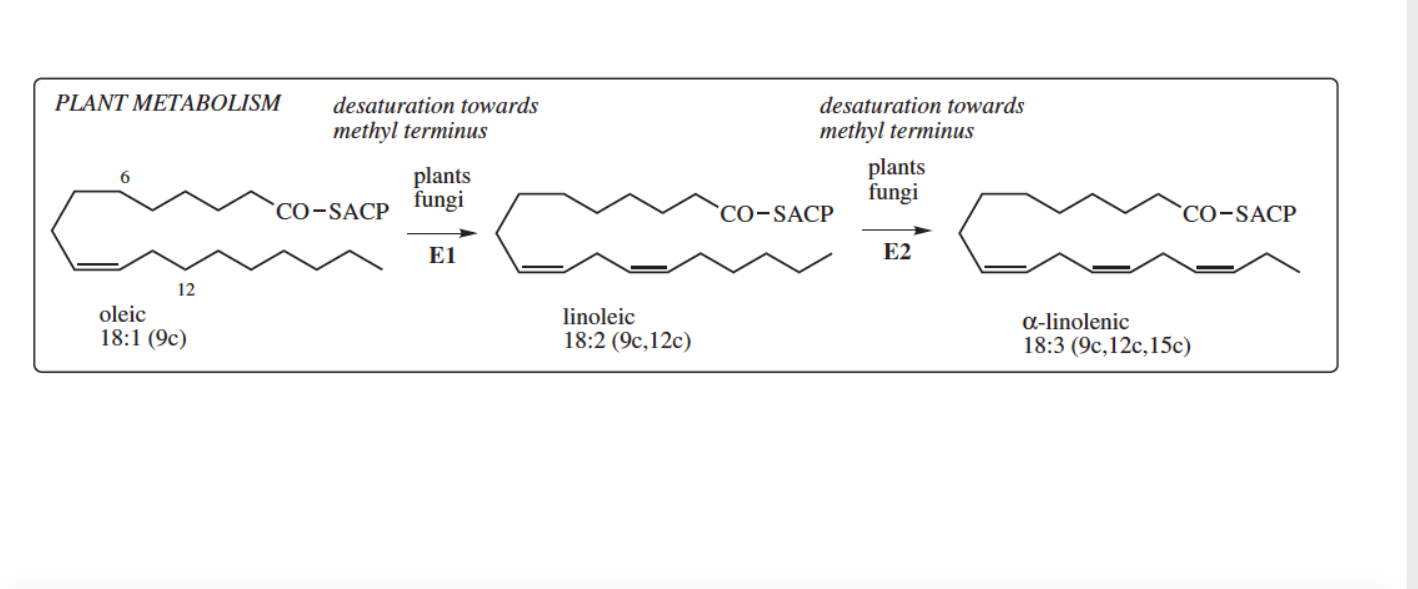 Unsaturated fatty acids are synthesized through various biogenetic pathways but in most cases they are formed by dehydrogenation of the corresponding saturates with the enzyme D9 desaturase.

The double bonds that are formed in subsequent desaturations depend on the organisms: in non-mammals the additional double bonds are formed towards the terminal methyl, in mammals towards the carboxyl group.
32
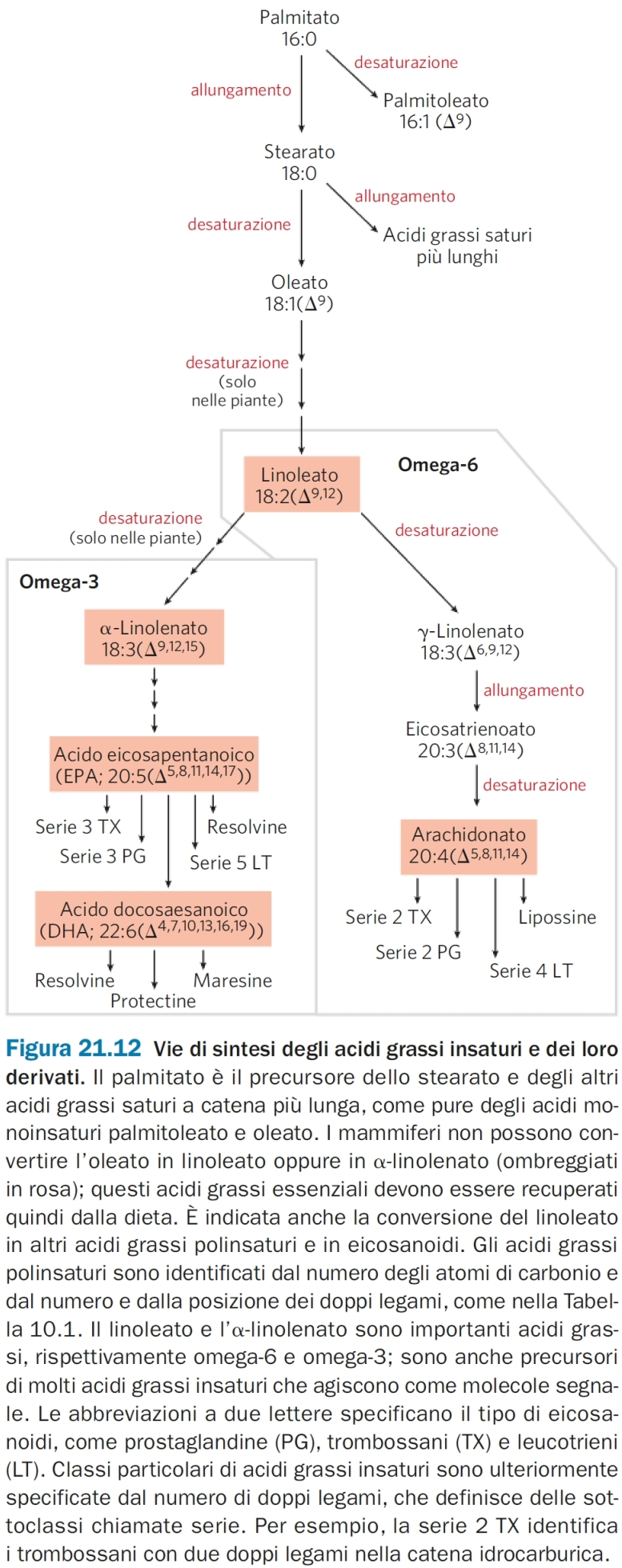 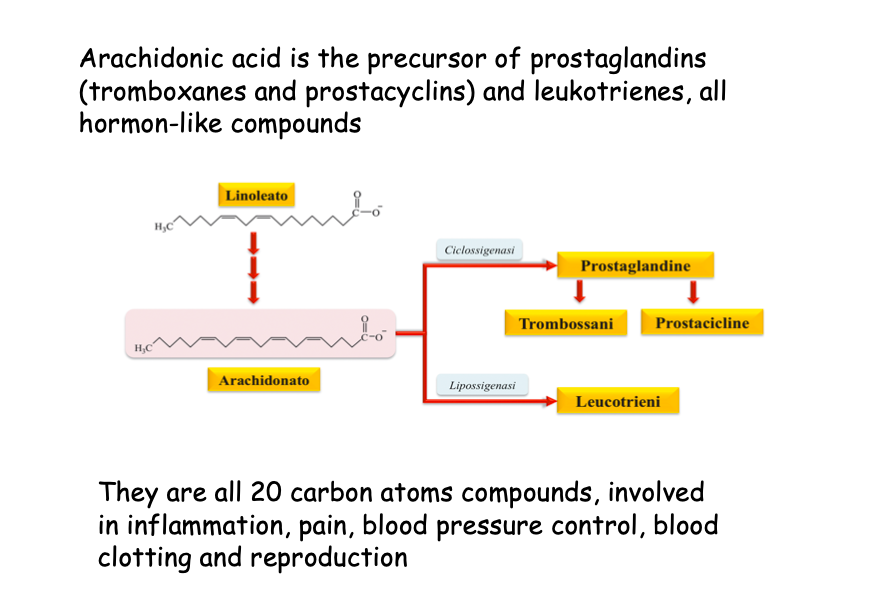 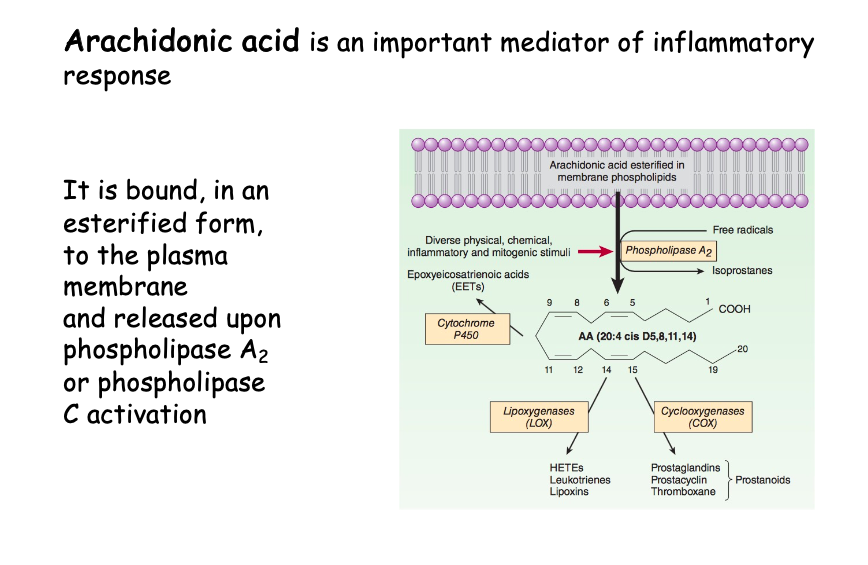 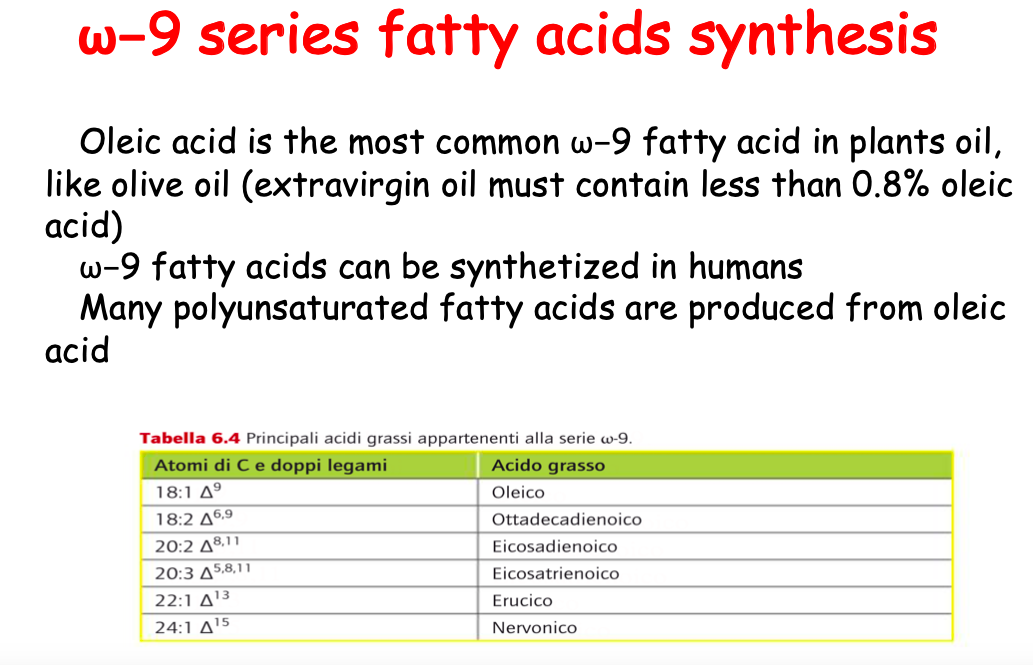 Triglycerides are the main natural fats. Triglycerides are called simple if the three alcoholic groups of glycerol are esterified by the same fatty acid, mixed if the fatty acids are different.
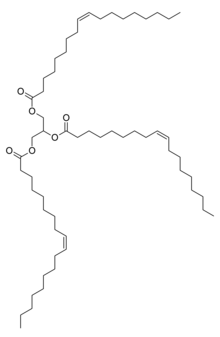 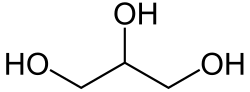 glicerolo
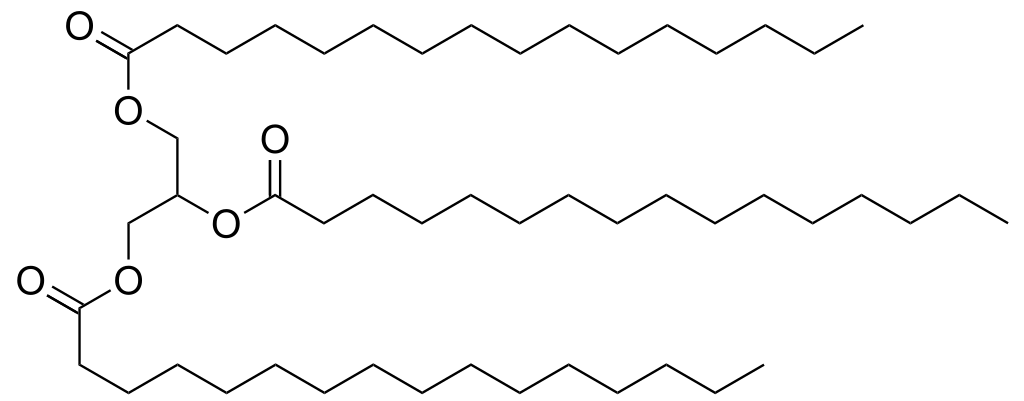 Lipide
Example of a triglyceride with 3 double cis bonds, triolein (up to 80% olive oil). The molecule has an irregular shape and packs with difficulty, remaining fluid at room temperature
37
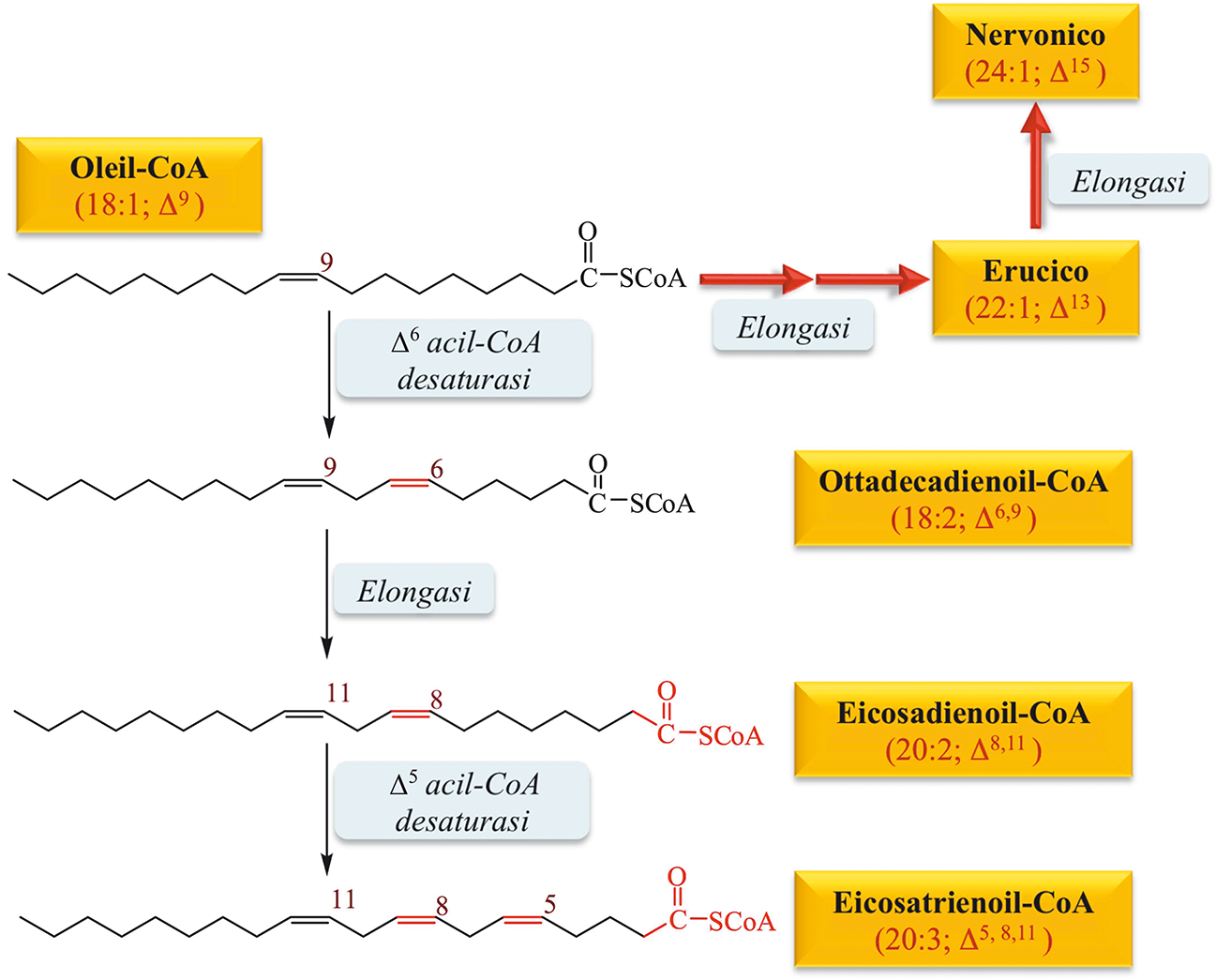 Nervoic acid  is synthetised 
during fetal nervous system development
Erucic acid is cardiotoxic
Fatty Acids  and diet
Diets high in saturated fats have been implicated in an increased risk of coronary heart disease, cancers, and diabetes, and replacement of sources of saturated fats with unsaturated fats was suggested. 

Some fats have protective properties. α-Linolenic acid is apparently a major cardioprotective nutrient. It was suggested that a diet with an optimum balance of ω-6 and ω-3 polyunsaturated fatty acids may delay the onset of neurodegenerative disorders, such as Parkinson’s disease and Alzheimer’s disease. 

The ω-6 and ω-3 polyunsaturated fatty acids, including linoleic acid (ω-6 fatty acid) and α-linolenic acid (ω-3 fatty acid), are essential to human nutrition.
39
Fatty Acids  and diet
Saturated fatty acids (e.g., palmitic and stearic acids) as well as the monounsaturated fatty acids (oleic and palmitoleic acids) are generally classified as non-essential. 

The essential fatty acids — linoleic acid and α-linolenic acid — cannot be synthesized de novo by humans. These fatty acids serve as biosynthetic precursors to long-chain polyunsaturated fatty acids (e.g., arachidonic acid, eicosapentaenoic acid, and docosahexaenoic acid) and are necessary for the formation of healthy cell membranes, the proper development and functioning of the brain and nervous system, and the production of eicosanoids (thromboxanes, leukotrienes, and prostaglandins).
40
Fatty Acids  and diet
The primary sources of linoleic acid are seeds, nuts, grains, and legumes. 

α-Linolenic acid is found in the green leaves of plants, including phytoplankton and algae, and in flax (Linum usitatissimum) seeds, canola (Brassica napus) seeds, walnuts (Juglans spp.), and soybeans (Glycine max).

In most natural fatty acids the double bond configuration is Z / cis. A partial Z-E isomerization can intervene in the hydrogenation processes to produce semi-solid fats. The presence of trans double bonds could be related to the onset of coronary heart disease and atherosclerosis.

Trans-fatty acids are found in partially hydrogenated vegetable oil, in meats, and in dairy products. There is evidence that the intake of trans-fatty acids should be reduced, because they are associated with an increased risk of coronary heart disease.
41
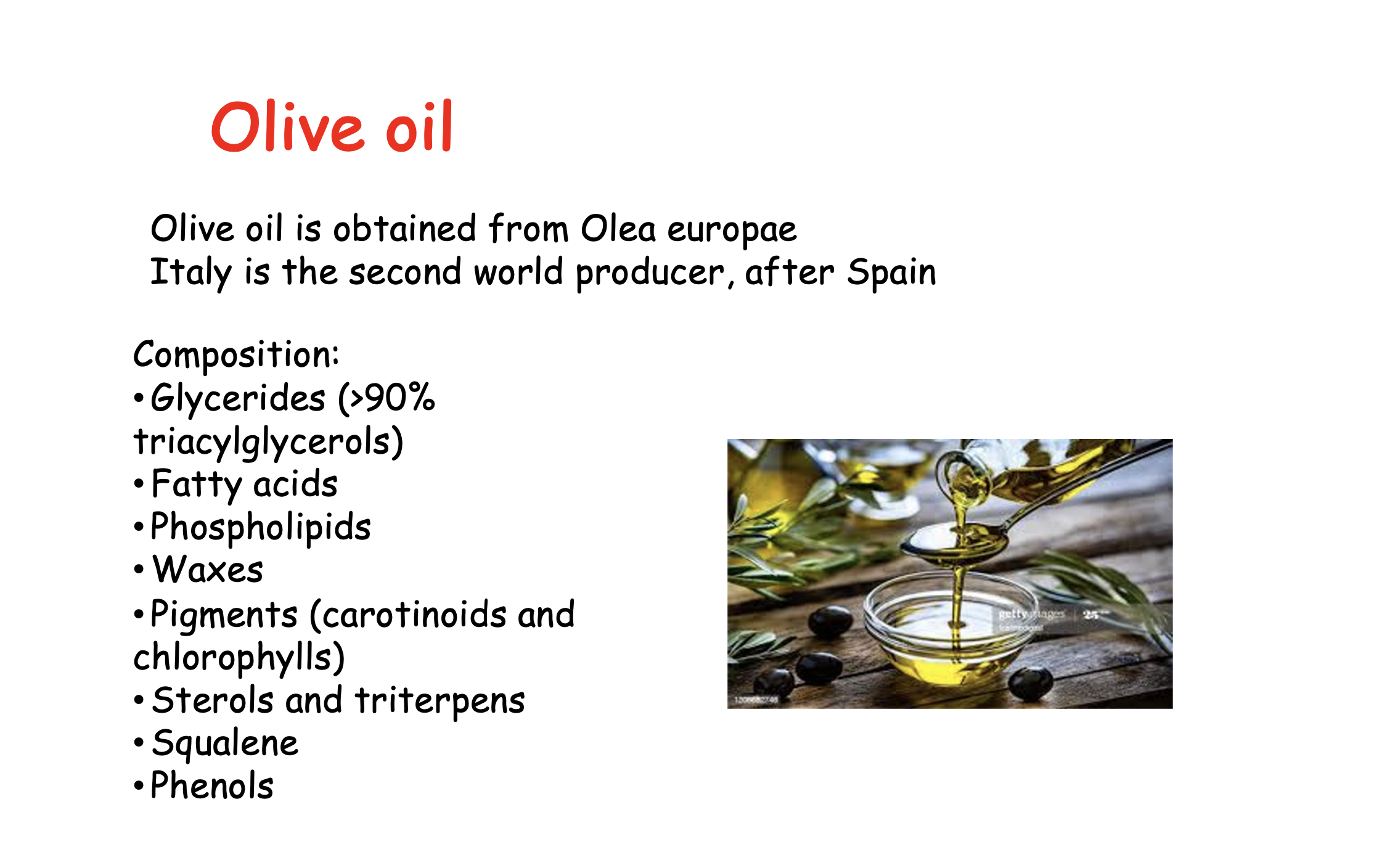 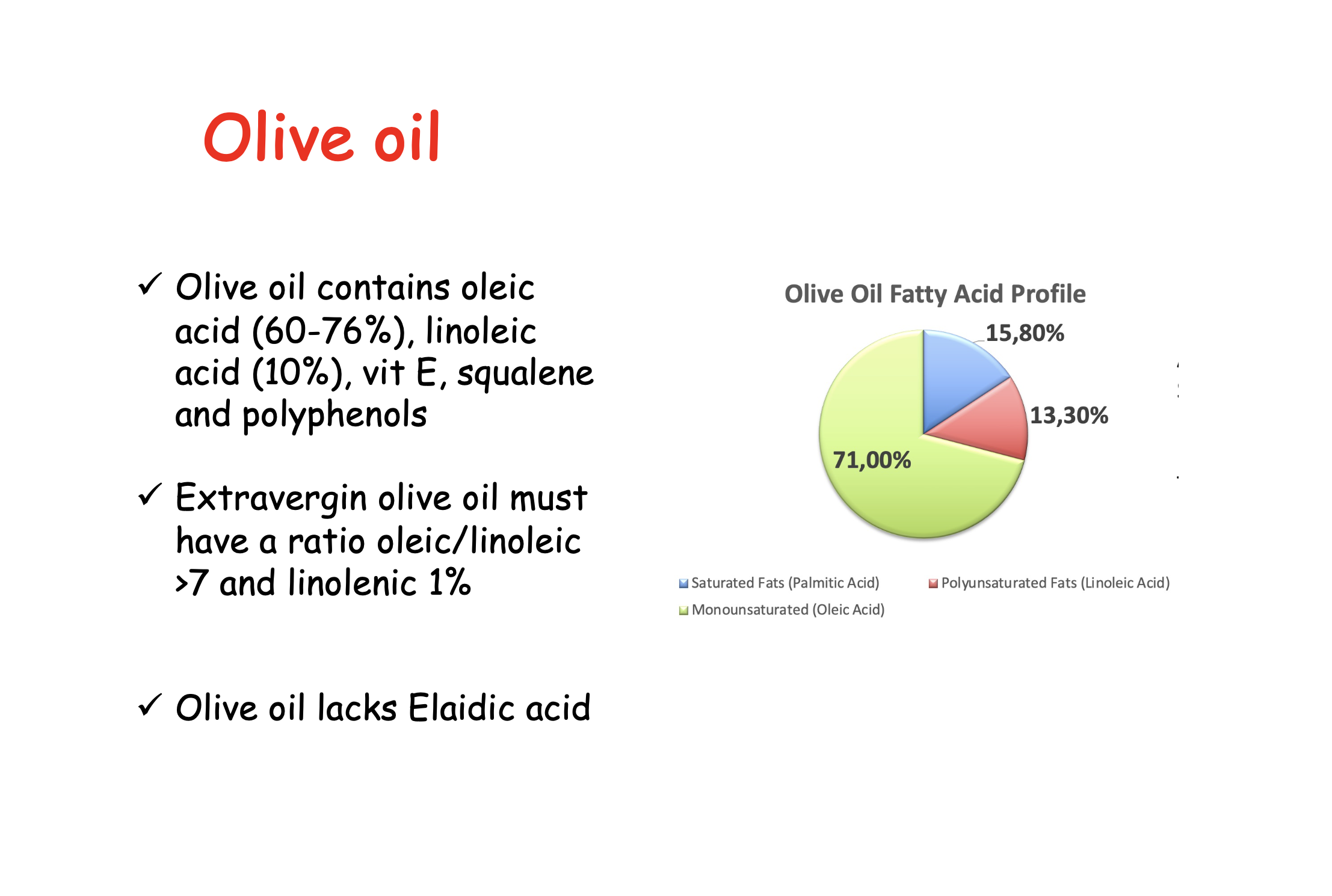 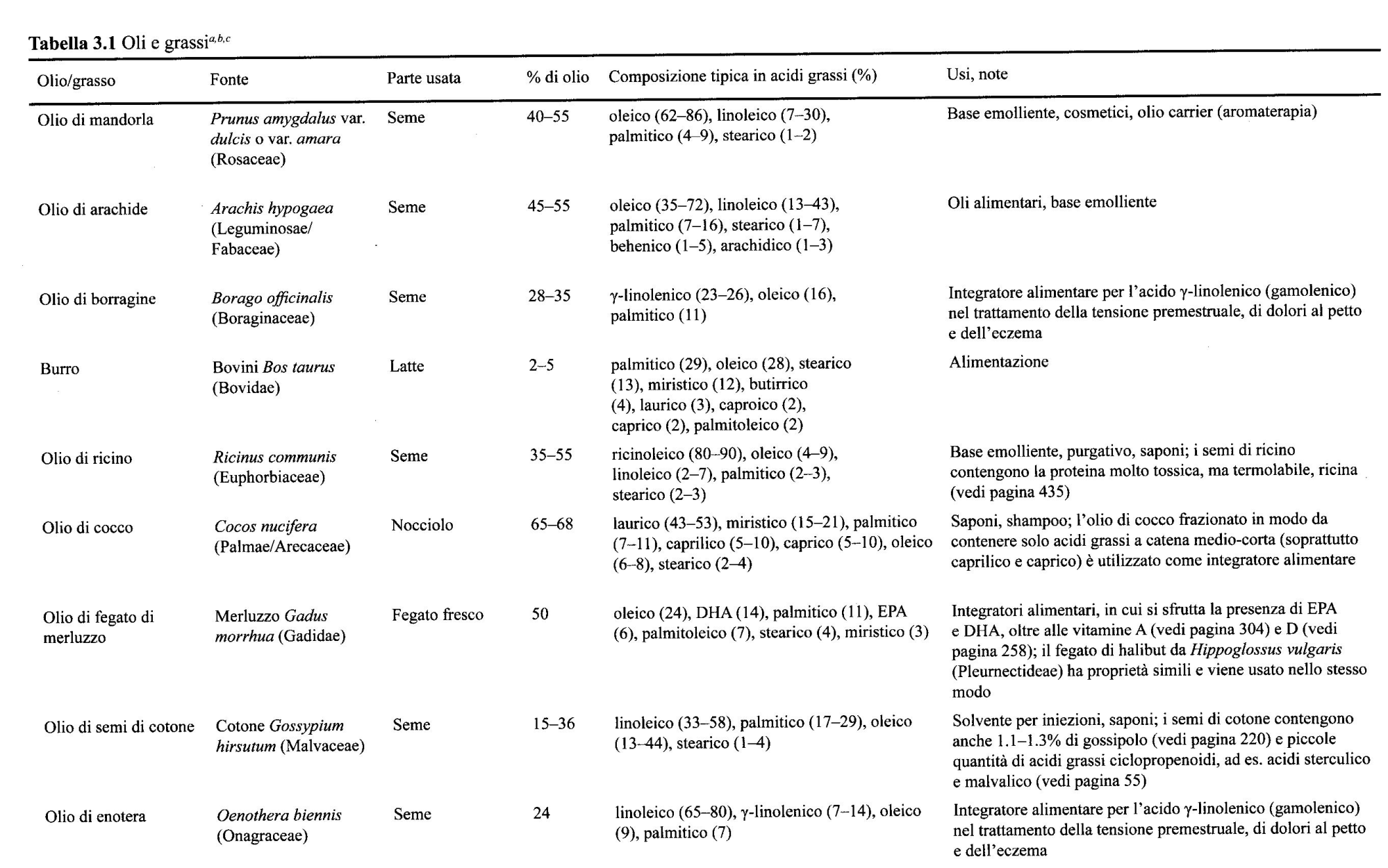 43
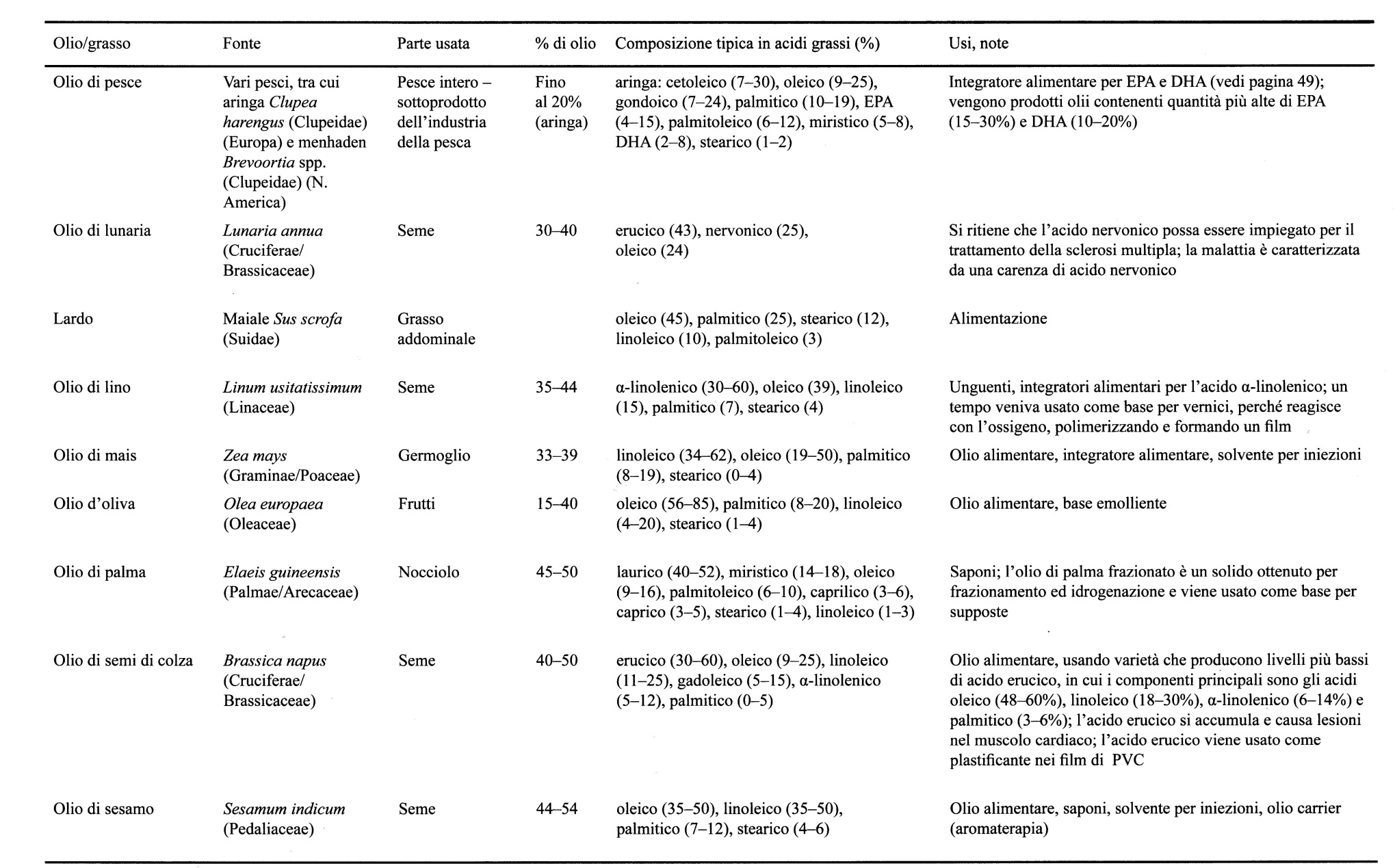 44
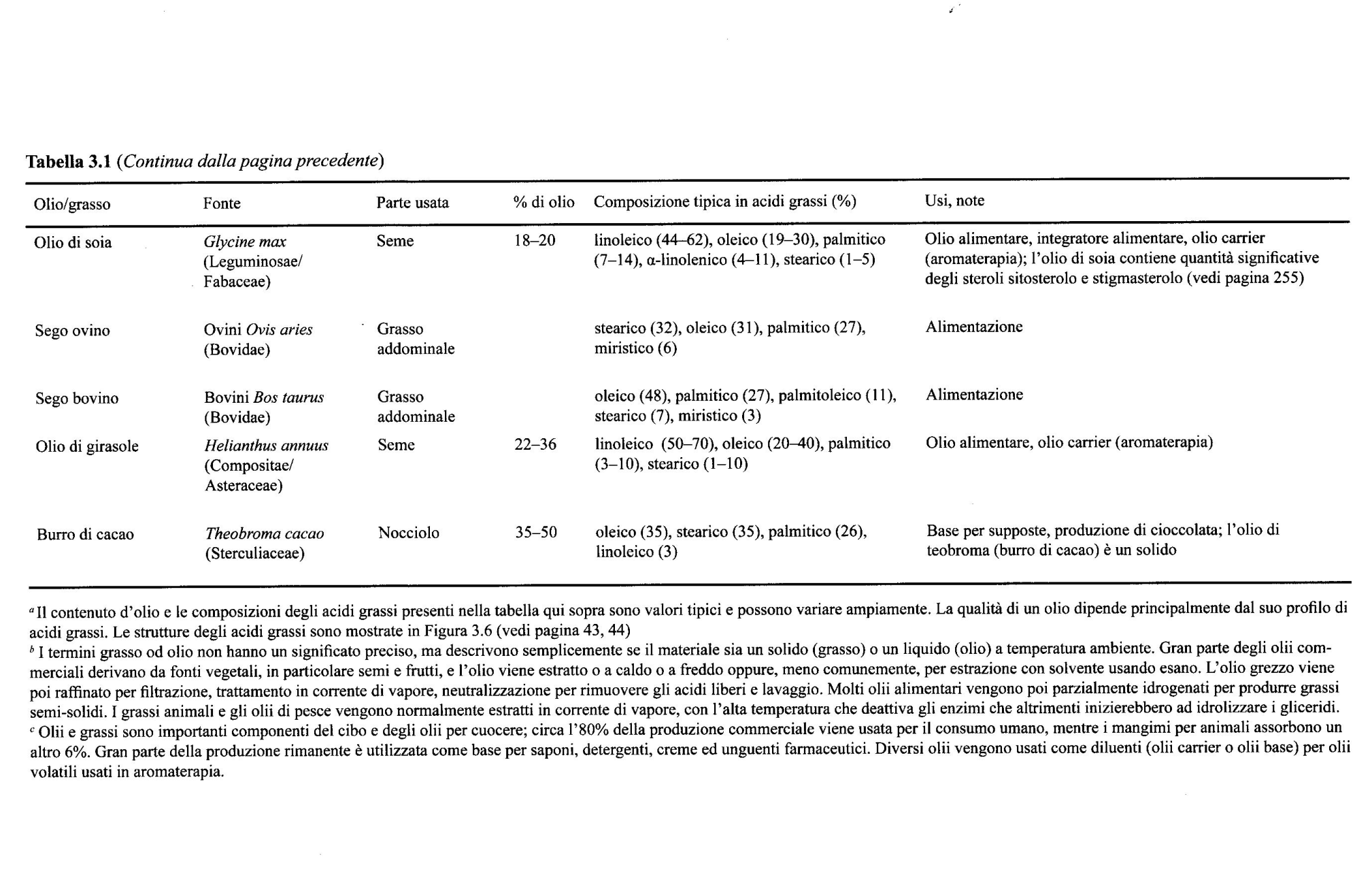 45
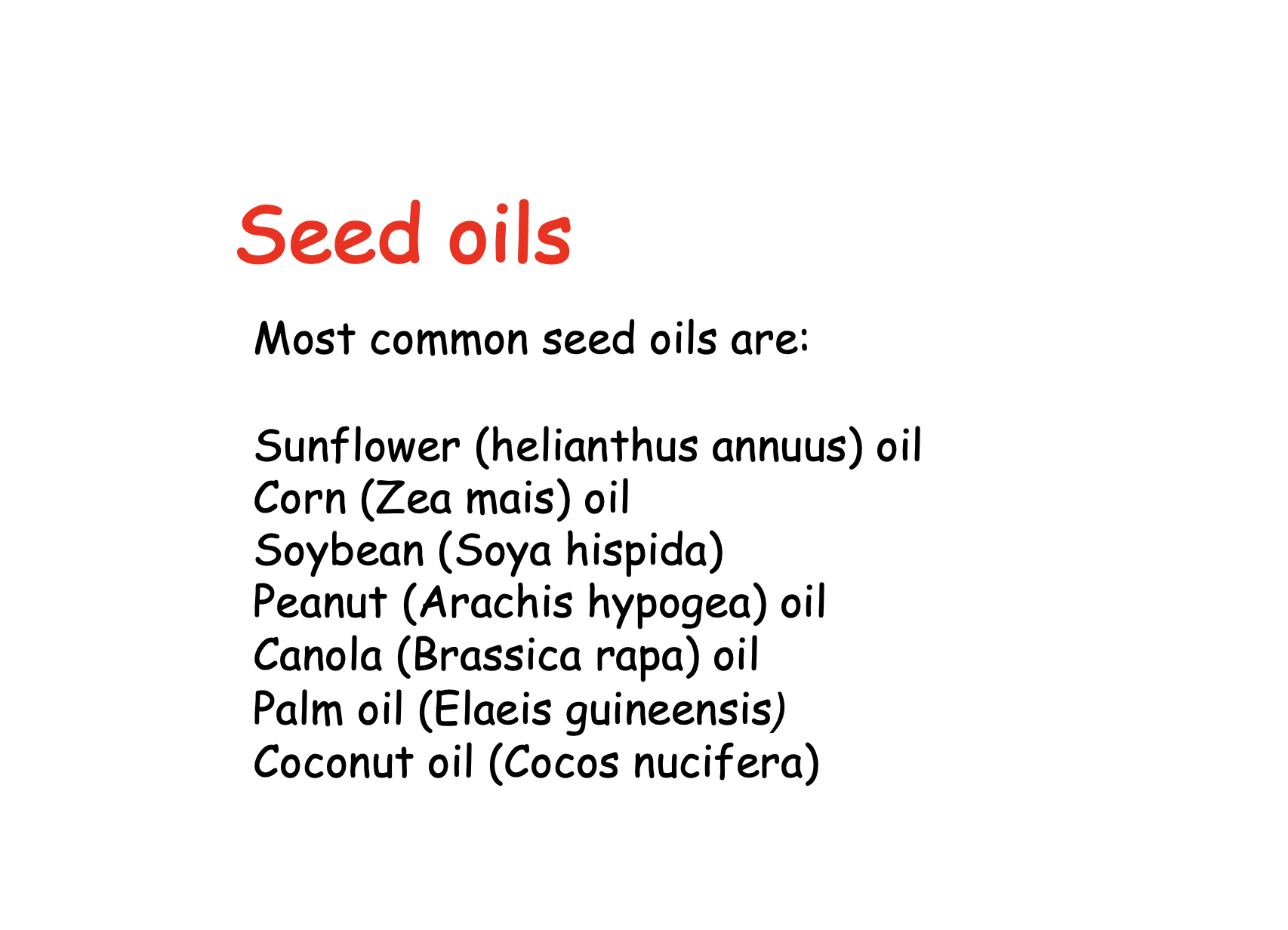 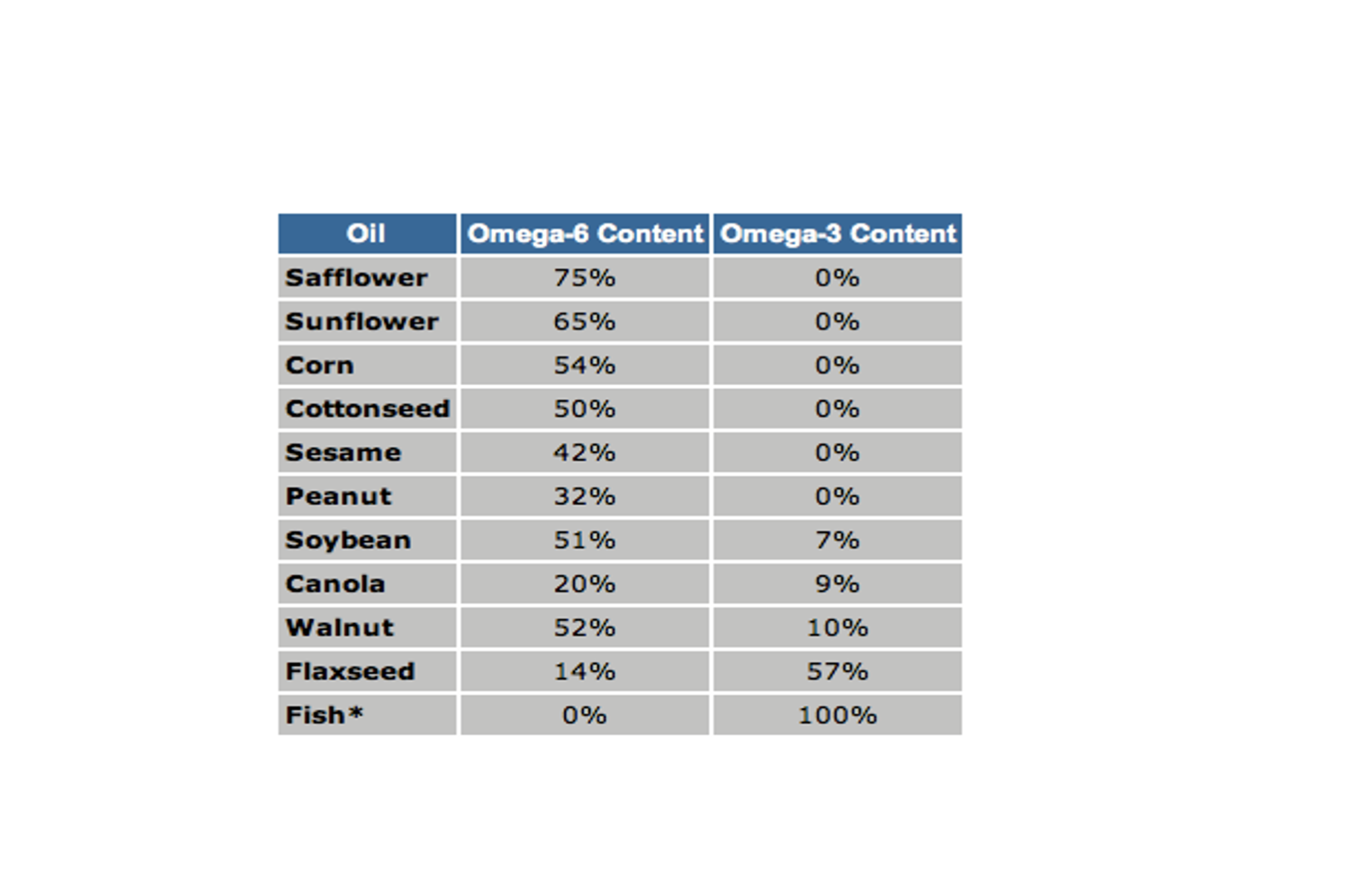 In all organisms, fatty acids are synthesized by a sequence of four repeated enzymatic reactions, catalyzed by the multienzymatic system of fatty acid synthase:

Condensation (with CO2 loss) 
Reduction (NADPH-dependent) 
Dehydration
Reduction (NADPH-dependent)

In each passage through this anabolic pathway, the fatty acid chain is lengthened by two carbon atoms, donated by the activated malonate
47
The synthesis of fatty acids involves a series of reactions that follow a different strategy from the corresponding degradation process:

The intermediates of fatty acid synthesis are covalently linked to sulfhydryl groups of acyl carrier proteins (acyl carrier protein, ACP)

The enzymes of fatty acid synthesis are components of a long peptide chain FAS, FAS II in plants

The coenzyme for redox reactions of fatty acid synthesis is NADP+ / NADPH
48
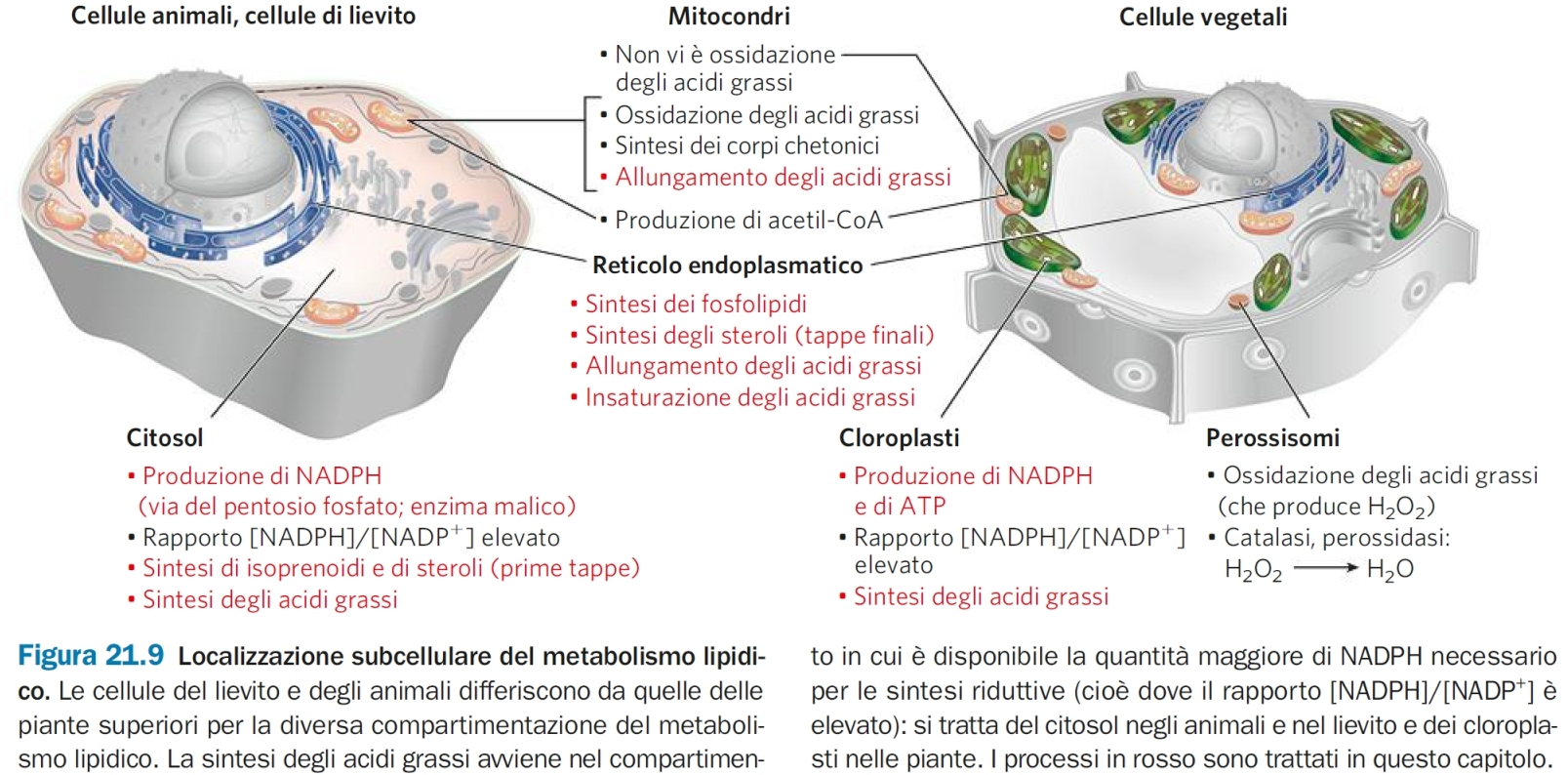 NADPH produced in chloroplasts during photosynthesis
Acetate pathway: Fatty acids and Polyketides
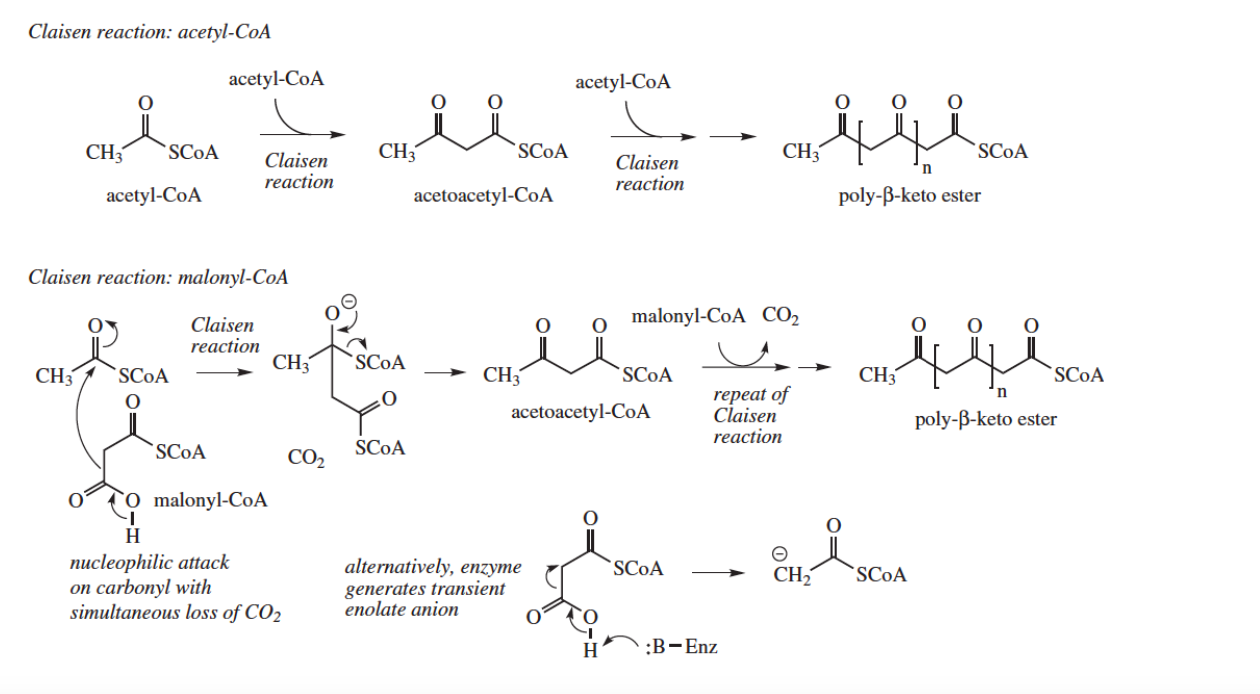 Polyketides are an important class of natural products grouped by their common biogenesis
They all derive from b-polyketones obtained by condensation of acetic acid molecules.
Polyketides: Fatty Acids / Polyacetylene Compounds / Prostaglandins / Macrolide Antibiotics / Aromatic Compounds (Anthraquinones, Tetracyclines)
50
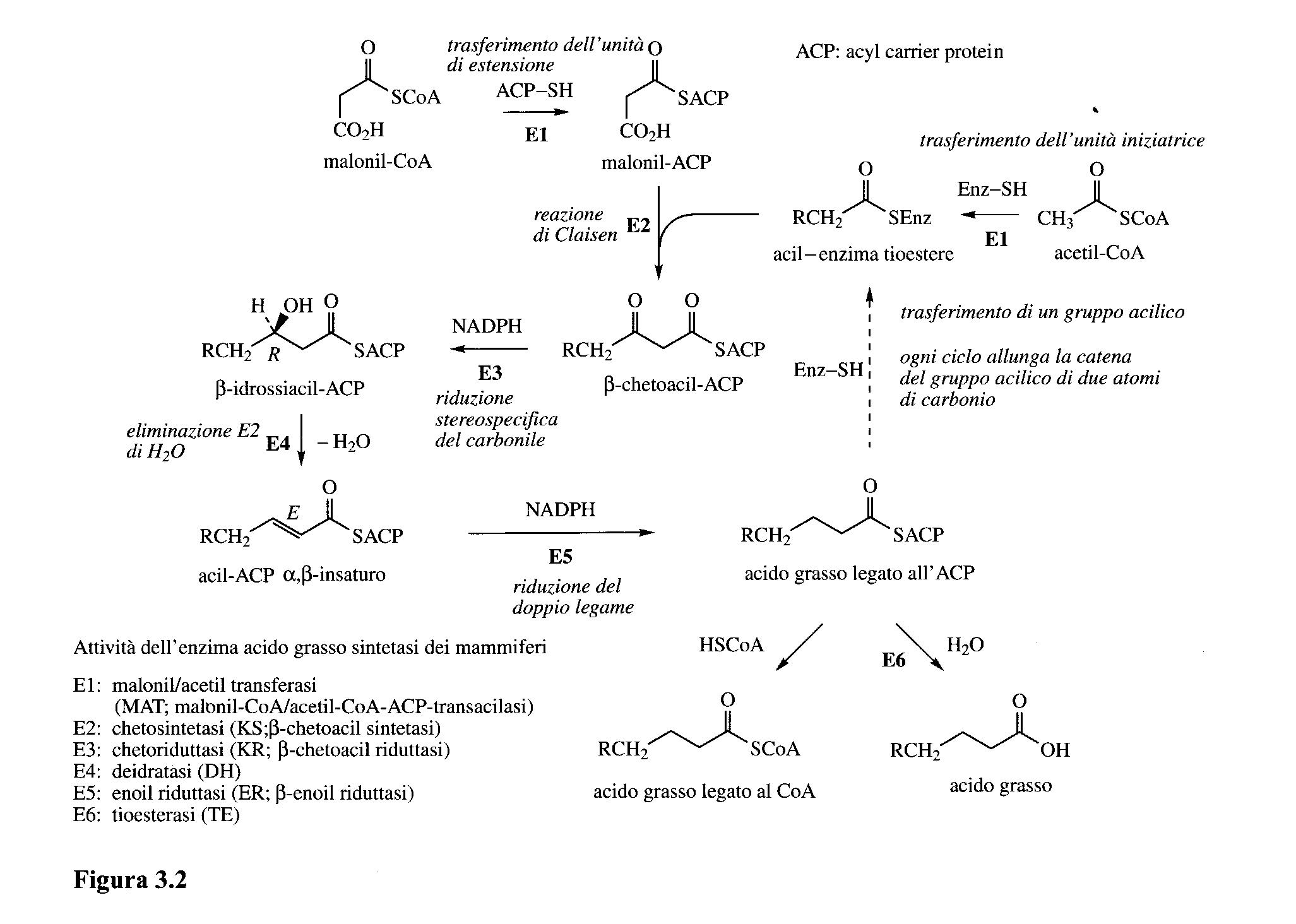 Acetyl-CoA and Malonyl-CoA are involved in the condensation stage as thioesters of an acyl-carrying enzyme (ACP)
51
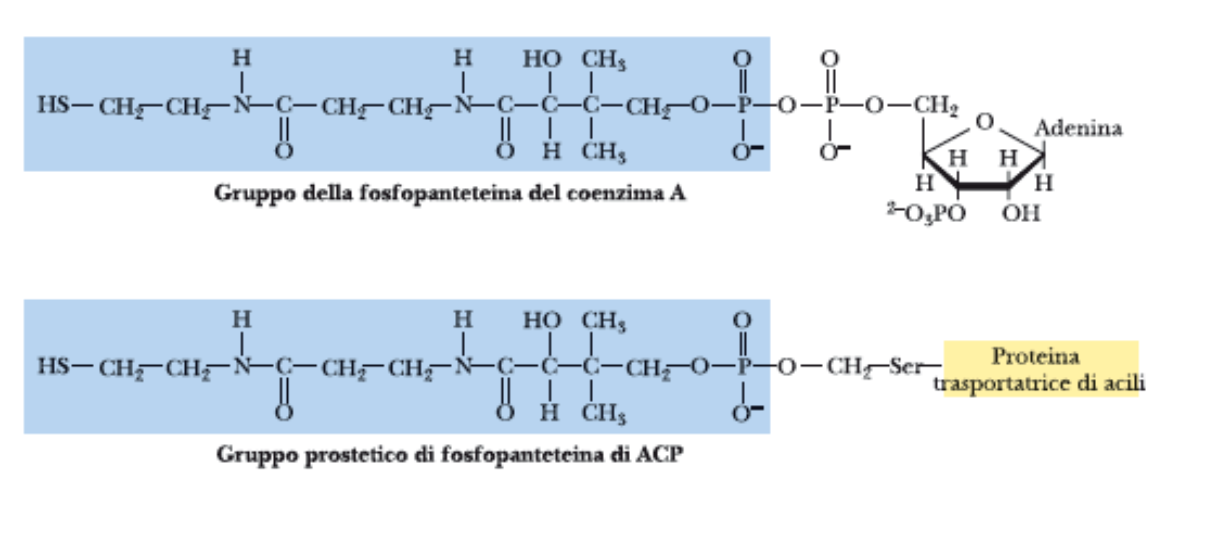 The acyl carrier protein (ACP) has 4-phosphopantetheine as a prosthetic group
52
Vertebrate FAS I is a single multifunctional polypeptide chain, which in mammals has 7 different domains, each with its own active site:

KS, β-ketoacyl-CoA synthase                        MAT, malonyl / acetyl-CoA-ACP transferase 							ACP acyl transporter protein
KR, β-ketoacyl-ACP reductase
DH, β-hydroxyacyl-ACP dehydratase                 
ER, enoyl-ACP reductase

				TE, thioesterase

In plants: FAS II is made up of separate proteins with the diffent functions
 FAS II synthetizes also unsaturated, branched and hydroxylated fatty acids (found in the mitochondria of vertebrates)
53
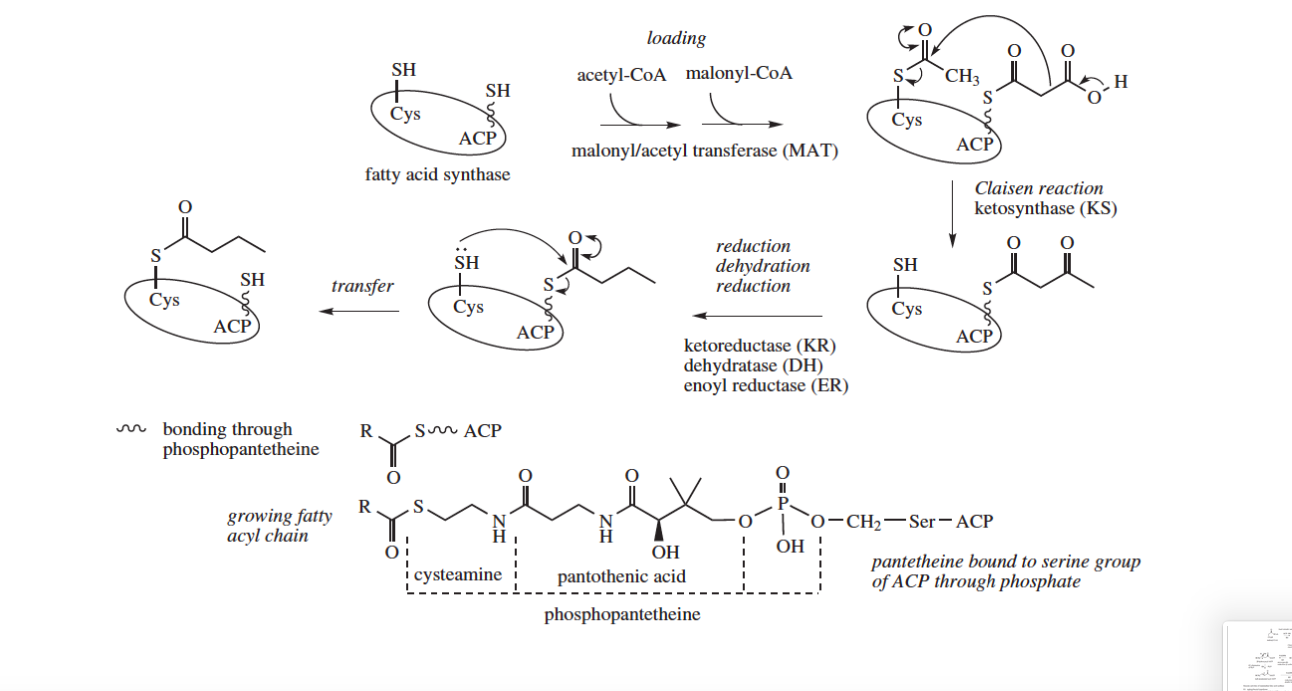 54
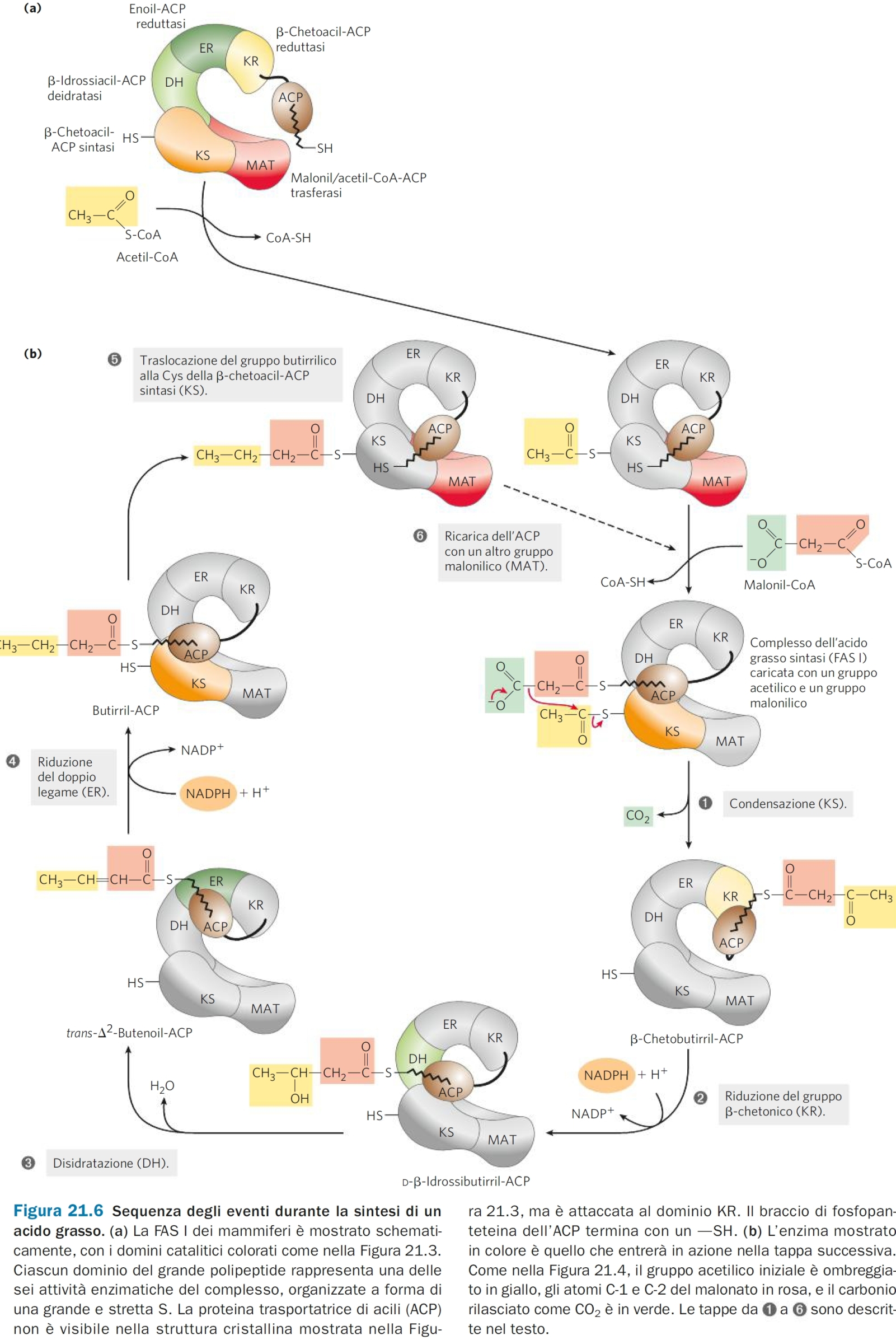 FAS binds activated acetyl and malonyl groups, catalyzing the following reactions up to the synthesis of palmitic acid (C16: 0):

Condensation (Claisen) of acetyl and malonyl, conformation of acetyl-ACP, catalyzed by β-ketoacyl-CoA synthase (KS)

Reduction of the carbonyl group on C-3, catalyzed by β-ketoacyl-ACPreductase (KR) (NADPH-dependent)

Dehydration of carbon dioxide C-2 and C-3 and synthesis of  trans- Δ2-butenoyl-ACP, catalyzed by β-hydroxyacyl-ACP dehydratase (DH)

Reduction of the double bond with formation of butyryl-ACP by enoyl-ACP reductase (ER) (NADPH-dependent)
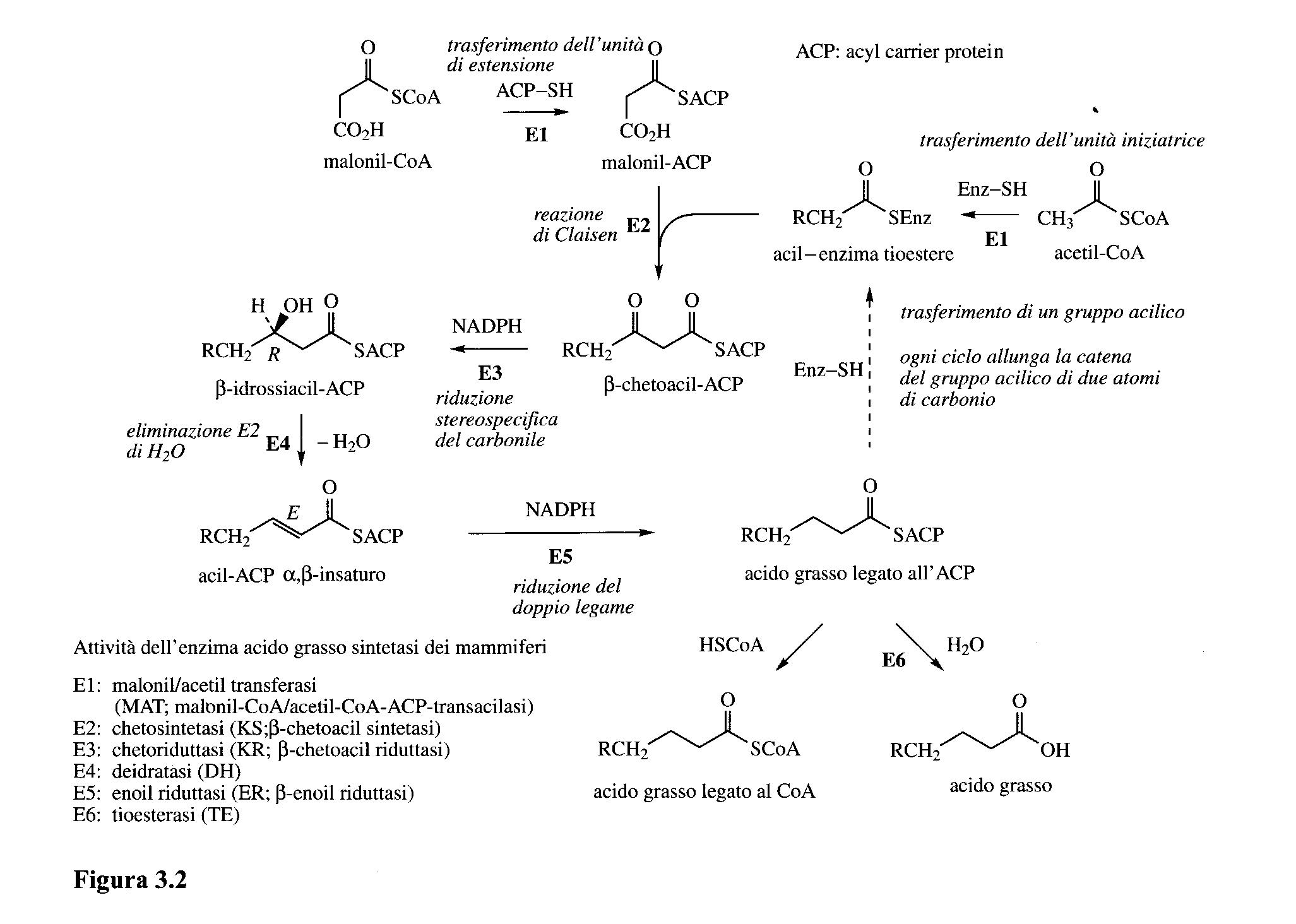 Acetyl-CoA and Malonyl-CoA are involved in the condensation stage as thioesters of an acyl-carrying enzyme (ACP)
56
Malonyl / acetyl-CoA-ACP transferase (MAT) protein and acyl transporter protein (ACP) allow enzymes to receive the necessary substrates

For reasons still unclear, the elongation of the chain generally ends after 7 cycles of condensation and reduction reactions, with the release of palmitic acid by thioesterase (TE).
57
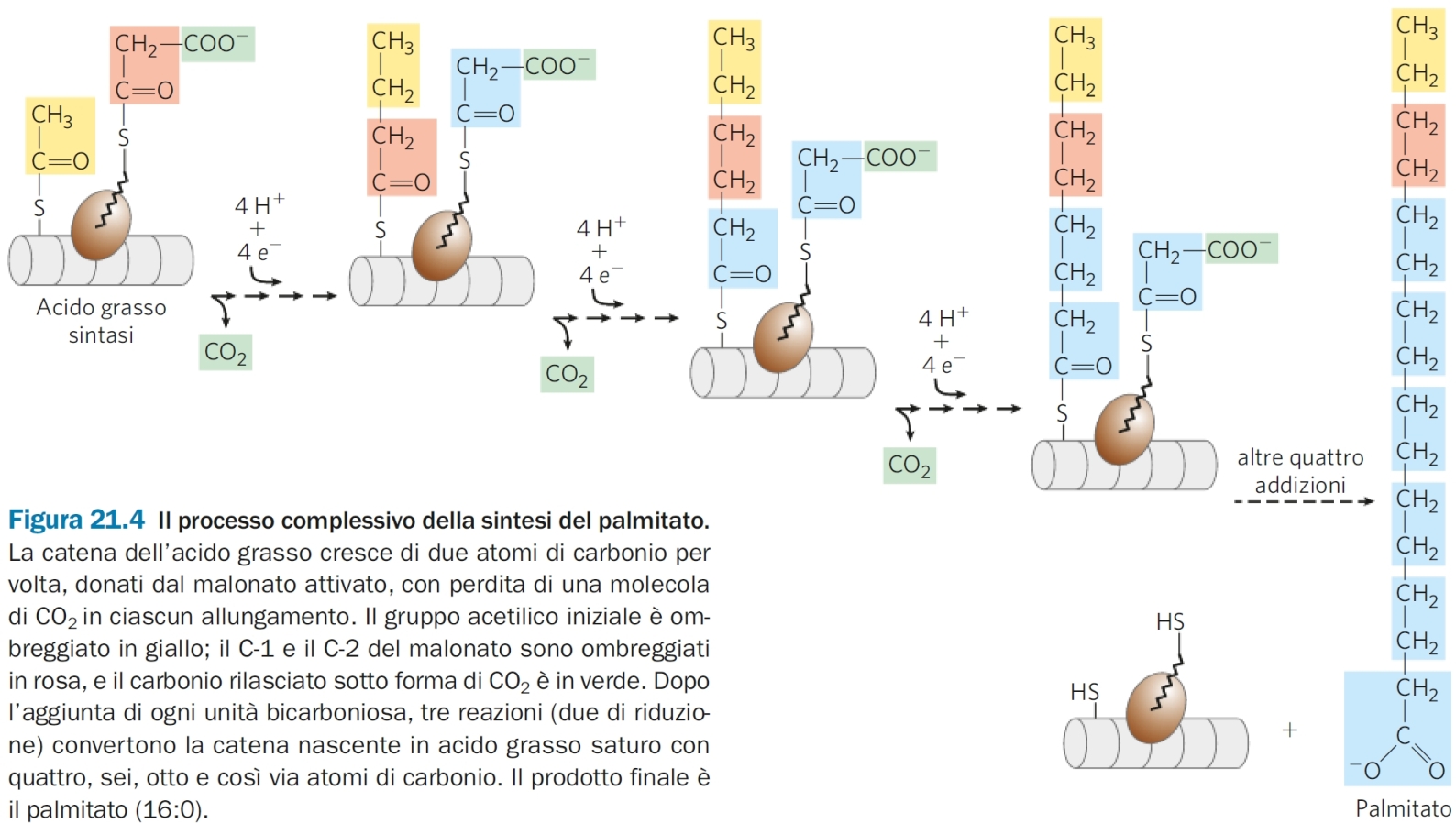 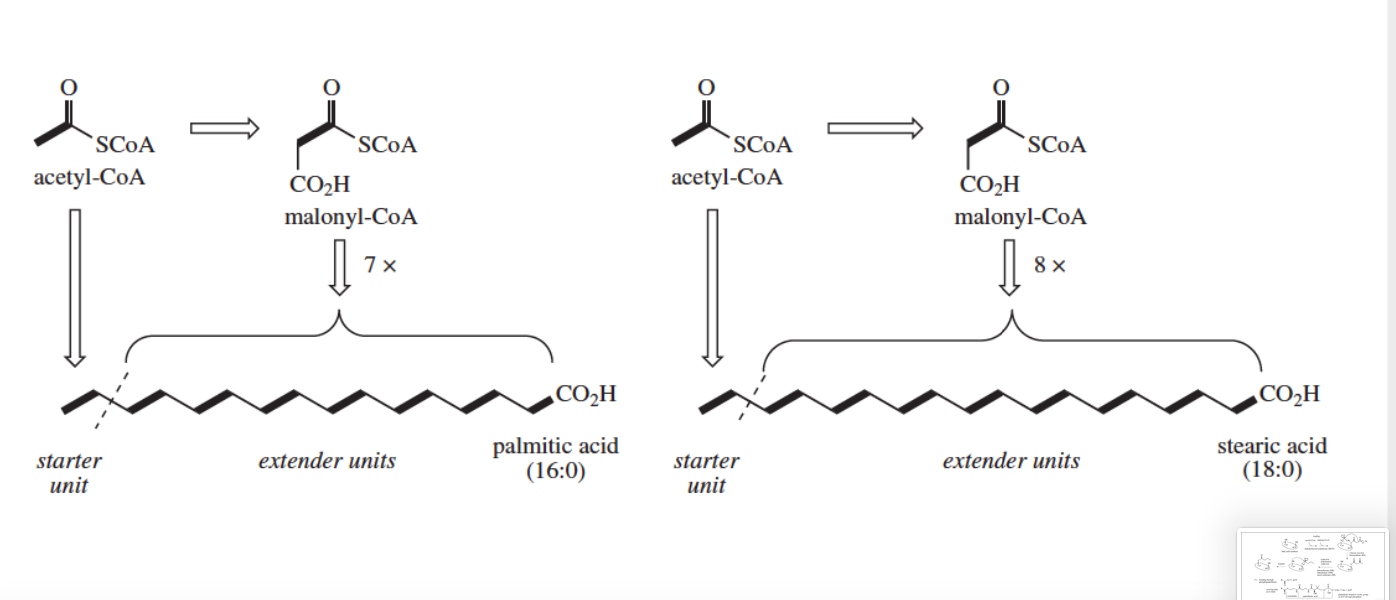 59